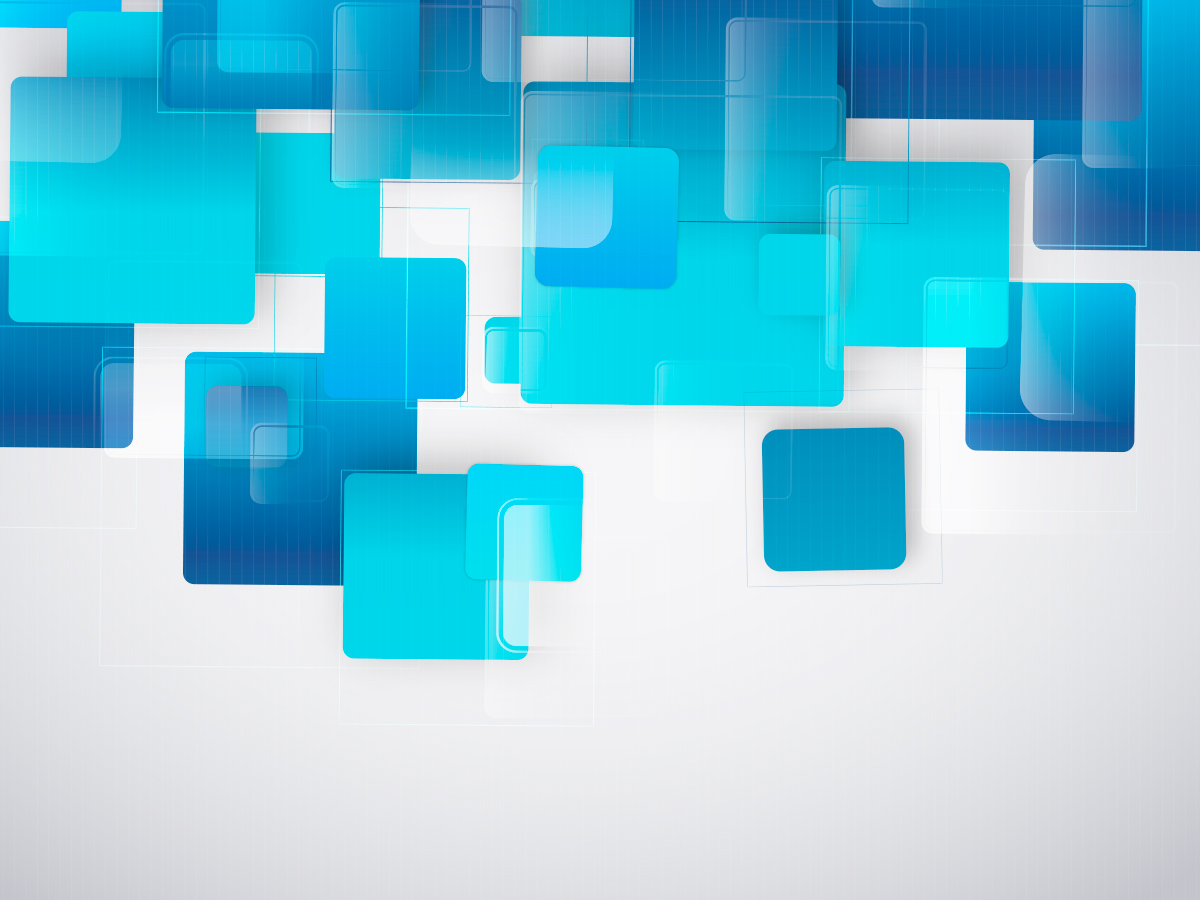 Интернет-ресурсы для семейного досуга, читательского, интеллектуального и творческого   развития ребёнка
По сведениям оператора сотовой связи «Вымпелком»
93% детей в возрасте от 12 до 17 лет  являются активными пользователями Интернета
81% детей гуляют по Интернету без присмотра родителей
46% школьников посещали сайты, содержащие неправомерный и опасный контент
80% рос. Школьников выкладывают в соц. сети свои персональные данные
41% - встречаются с интернет-незнакомцами
Контроль родителей
Каждый восьмой родитель совершенно не следит за он-лайн-жизнью своих детей.
Контролируют детей от 6 до 17 лет – 20% родителей.
3,2% родителей совсем закрыли доступ к Всемирной паутине.
73,5% родителей не знают и не подозревают о том, что их дети получают доступ к «нежелательному контенту».
36% 9-16 –летних детей считают, что они определенно знают об Интернете больше, чем их родители.
Как оградить детей от вредного контента?  Контентные фильтры
1.Кибер-Папа, Кибер-Мама – интернет-фильтр, основанный на технологии «белого списка»
2. Фильтры NetPoliceLite – 62 категории функций по блокировке негативного и нежелательного контента- бесплатное;
3.DNS- фильтры –Централизованная защита
4.ChildWebGuardian  PRO – родительский контроль в Интернете, контроль запуска игр, интернет-фильтр
5.Crawler Parental Control 1.1 – бесплатное
KidsControl 2.02 - 870 руб.
ParentakControl Bar 5.22- бесплатное ПО –фильтрация нежелательных сайтов
6. Spektor Pro 6.0 – 99,95 $
7.Тарифные планы или регулирование Интернет-доступа для детей у операторов связи, в т.ч. мобильных
Программы родительского контроля
Родительский контроль – это название специальных программ, которые позволяют настроить параметры работы определённого пользователя за компьютером. В частности, можно запретить доступ к сайтам определённого содержания, ограничить время работы за компьютером и т.д. Пользоваться этим могут не только родители, но и сотрудники детских учреждений: школ, библиотек, досуговых центров и т.д.
Программное приложение родительского контроля от Лаборатории Касперского. 
Программное приложение родительского контроля от Norton. Программное приложение родительского контроля от Nicekit.
МТС –антивирус; «Родительский контроль» (safety.mts.ru)
Национальный узел Интернет-безопасности в России - проект, посвященный Интернет-угрозами и эффективным противодействием им в отношении пользователей.
Вебландия – ориентир в лучших безопасных детских ресурсах
Белый список сайта «Позитивный контент»
Открыта доменная зона «. дети» верхнего уровня. Администратор данного сегмента Интернета - некоммерческий Фонд «Разумный Интернет».
Задача зоны – оградить ребенка от лавины неструктурированной и небезопасной информации. 
Проект открылся  в марте 2013 года.
Полностью проект будет реализован к 2018 году.
Национальная электронная детская библиотека- http://arch.rgdb.ru
Книги
Газеты
Журналы
Диафильмы
Открытый доступ (5864)  Защищено авторским правом (5585) 
В здании РГДБ (1596)
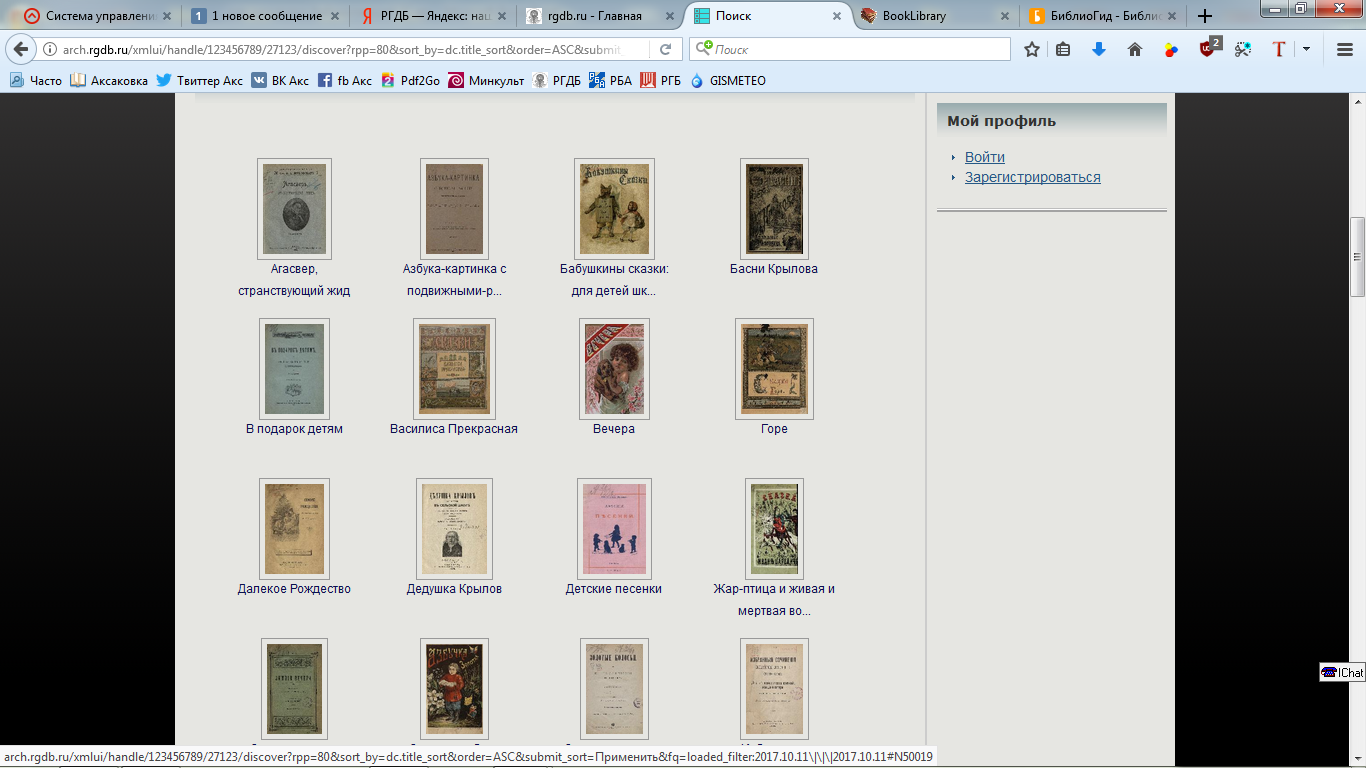 Азбуки, сказки, басни, песенки, сборники стихов и рассказов. Издания типографий Клюкина, Сытина, Ступина, Лисснера. Сказки с иллюстрациями Ивана Билибина, Эрнеста Лисснера, Виктора Васнецова, Клавдия Лебедева. НЭДБ раскрывает историю русской детской литературы и публикует издания для детей из фондов Российской государственной библиотеки. Представлены издания, вышедшие в свет на границе XIX и XX веков.
История русской детской литературы. Ч.3
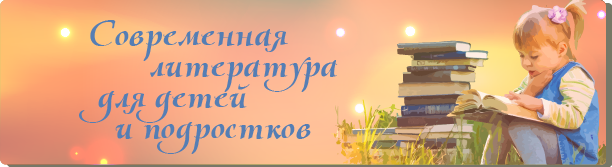 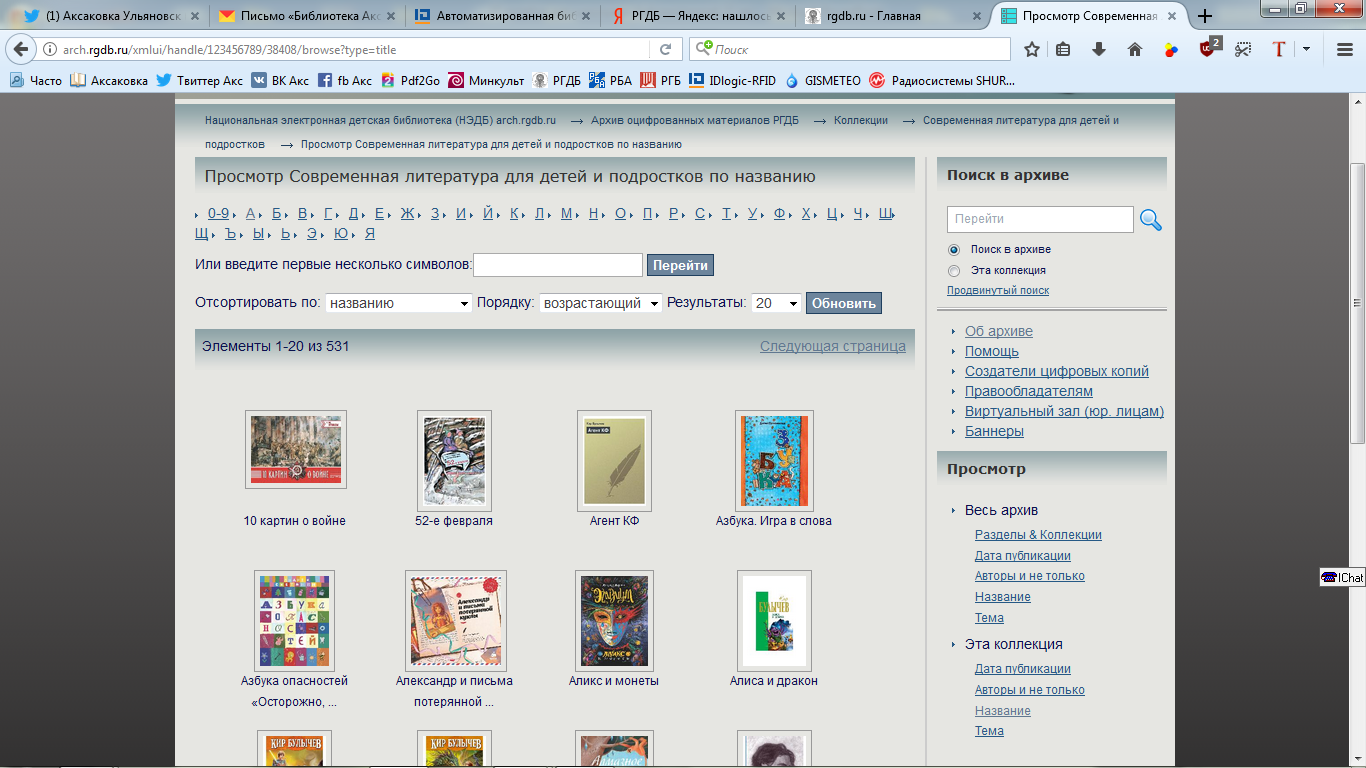 Коллекция современных изданий для детей и подростков предлагает произведения отечественных и зарубежных авторов, как маститых классиков (Крапивин, Булычев, Линдгрен, и др.), так и не менее известных более молодых авторов (Веркин, Строкина, Жвалевский, Пастернак, Ая Эн, Старк, Гейман и др.)
В основном это художественная литература, но есть и научно-популярные издания для детей.
531 книга в разделе «Современная литература для детей и подростков»
Чтение полных текстов в НЭДБ
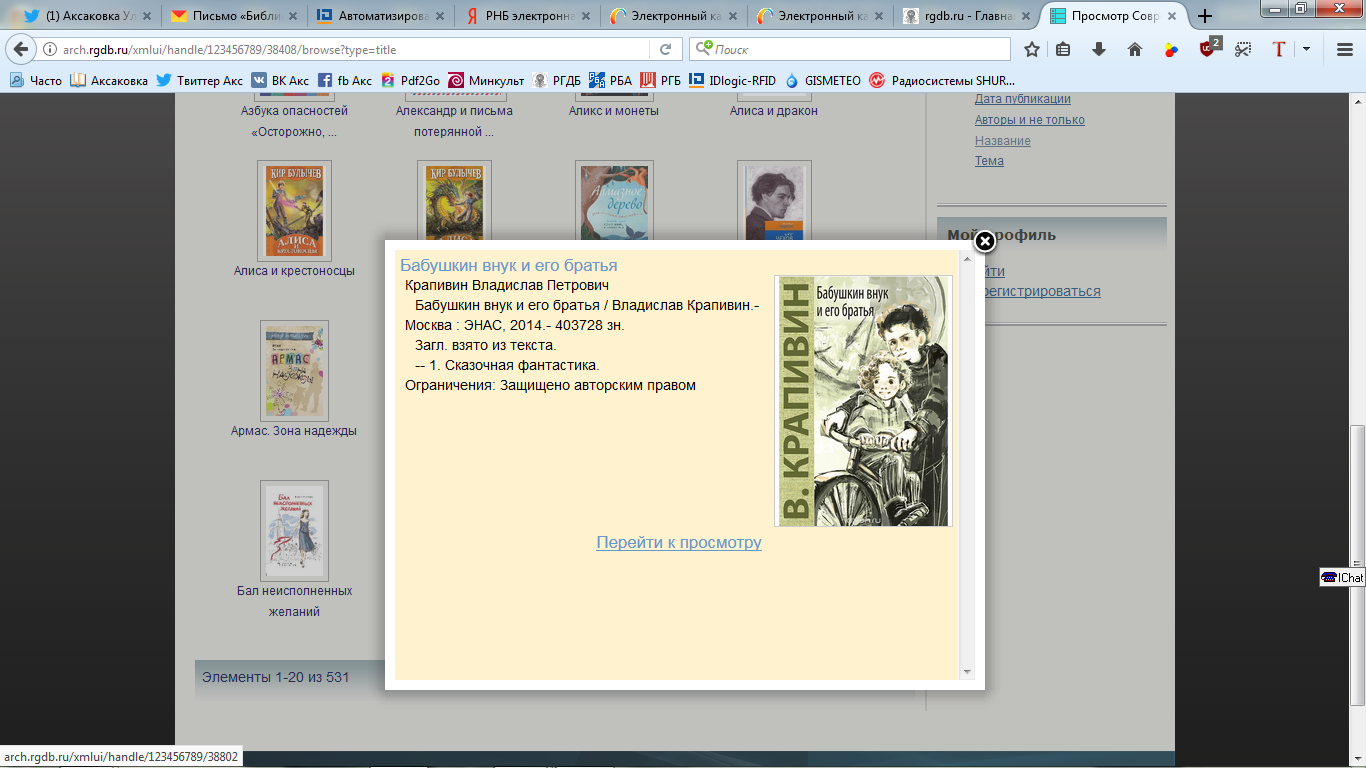 http://peskarlib.ru/Пескарь
Зарубежные и русские авторы
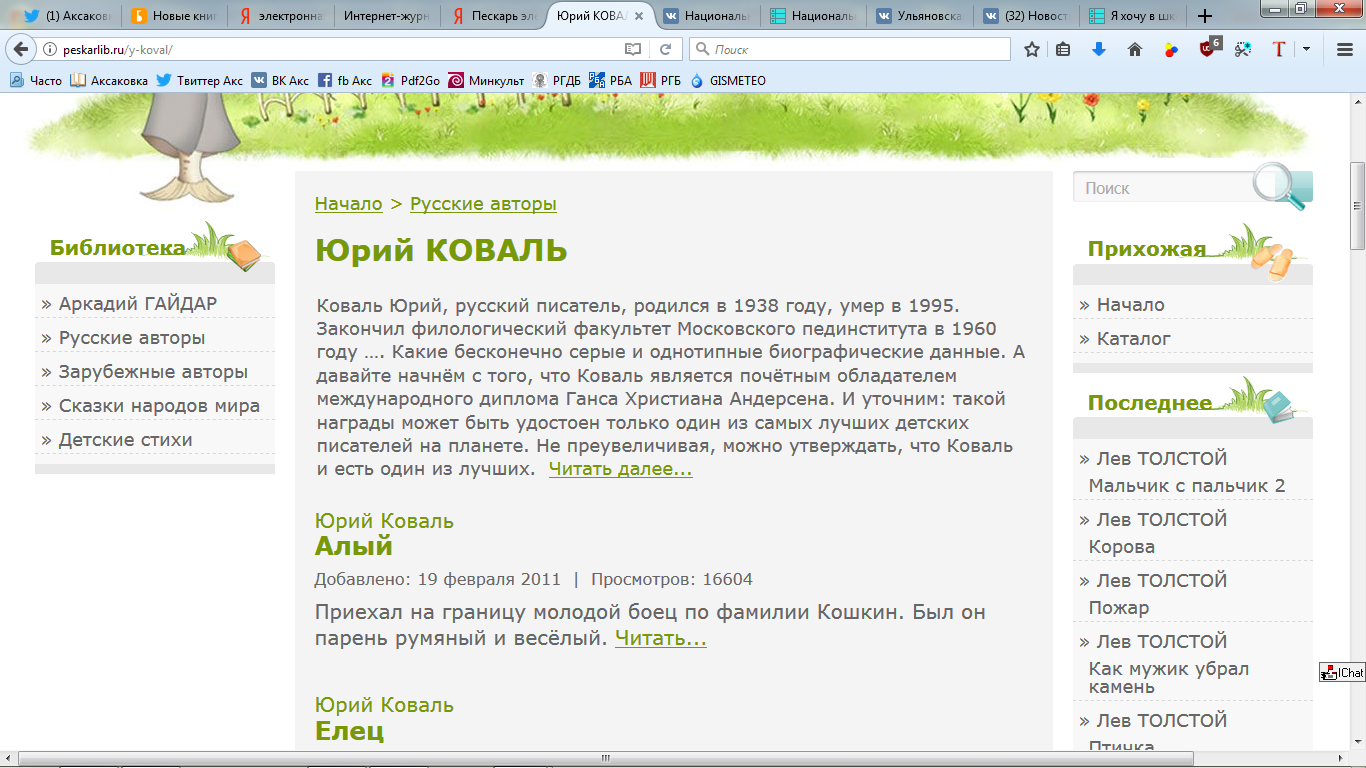 Хоббитания – http://hobbitaniya.ru/ Копилка сказок и стиховНародные, авторские, зарубежные сказки, стихи для детей
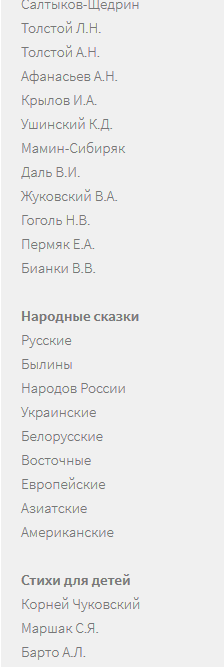 Хобобо. http://www.hobobo.ru/
Публичная электронная библиотека Евгения Пескина. Произведения классиков русской литературы
http:az.lib.ru – Библиотека Мошкова
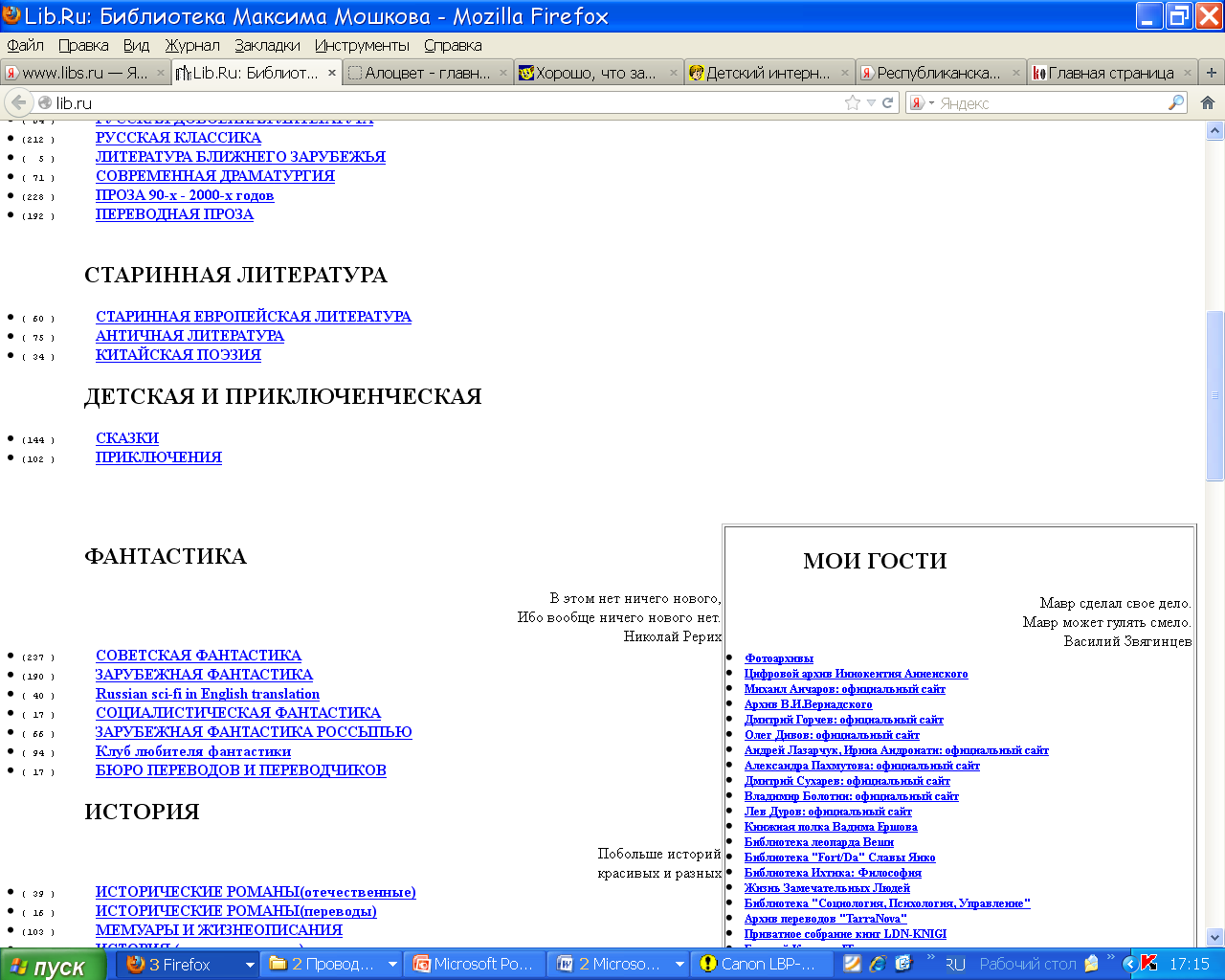 Полнотекстовые электронные версии книг современных авторов для детей в  Сети
КНИГУРУ-http://kniguru.info
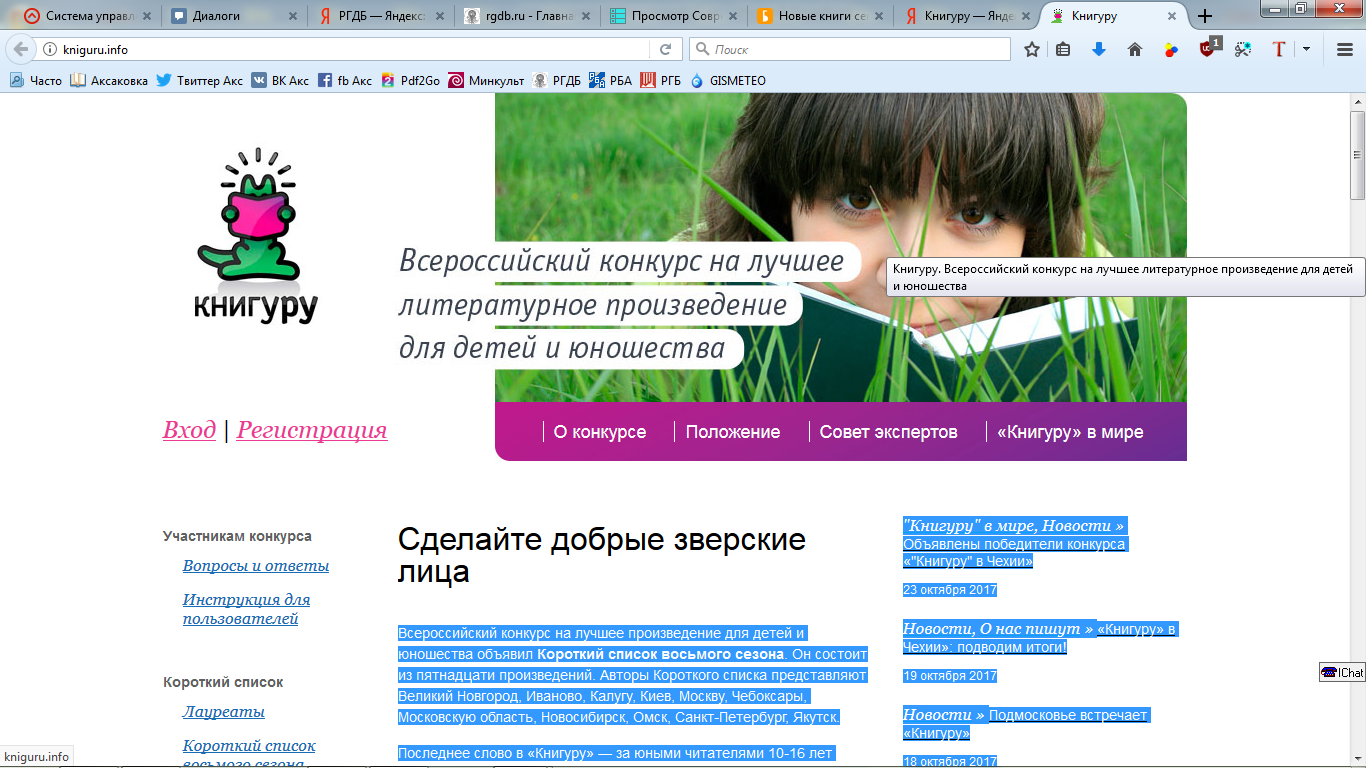 Большая электронная библиотека -http://www.big-library.info/ Раздел «Детская литература»
Проект «Настя и Никита – http://www.litdeti.ru» при поддержке Издательского дома «Фома»
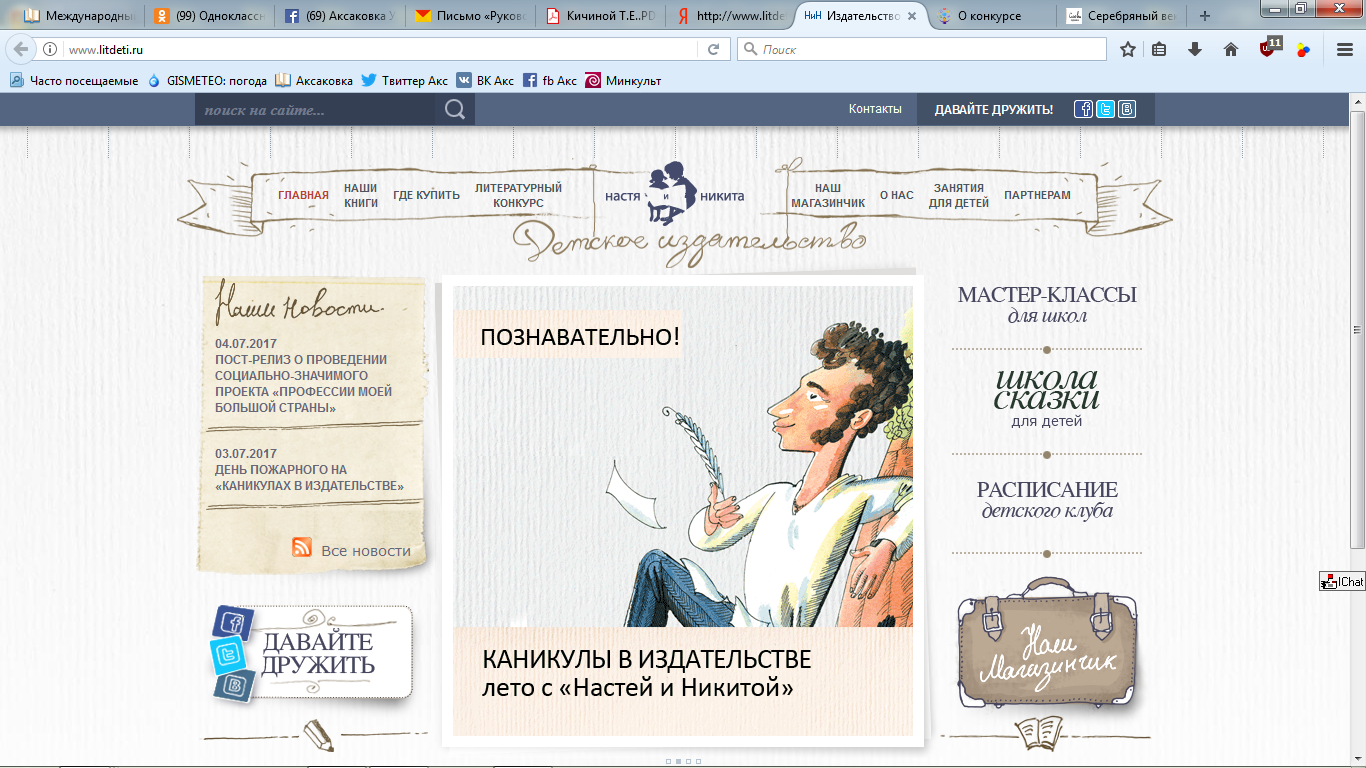 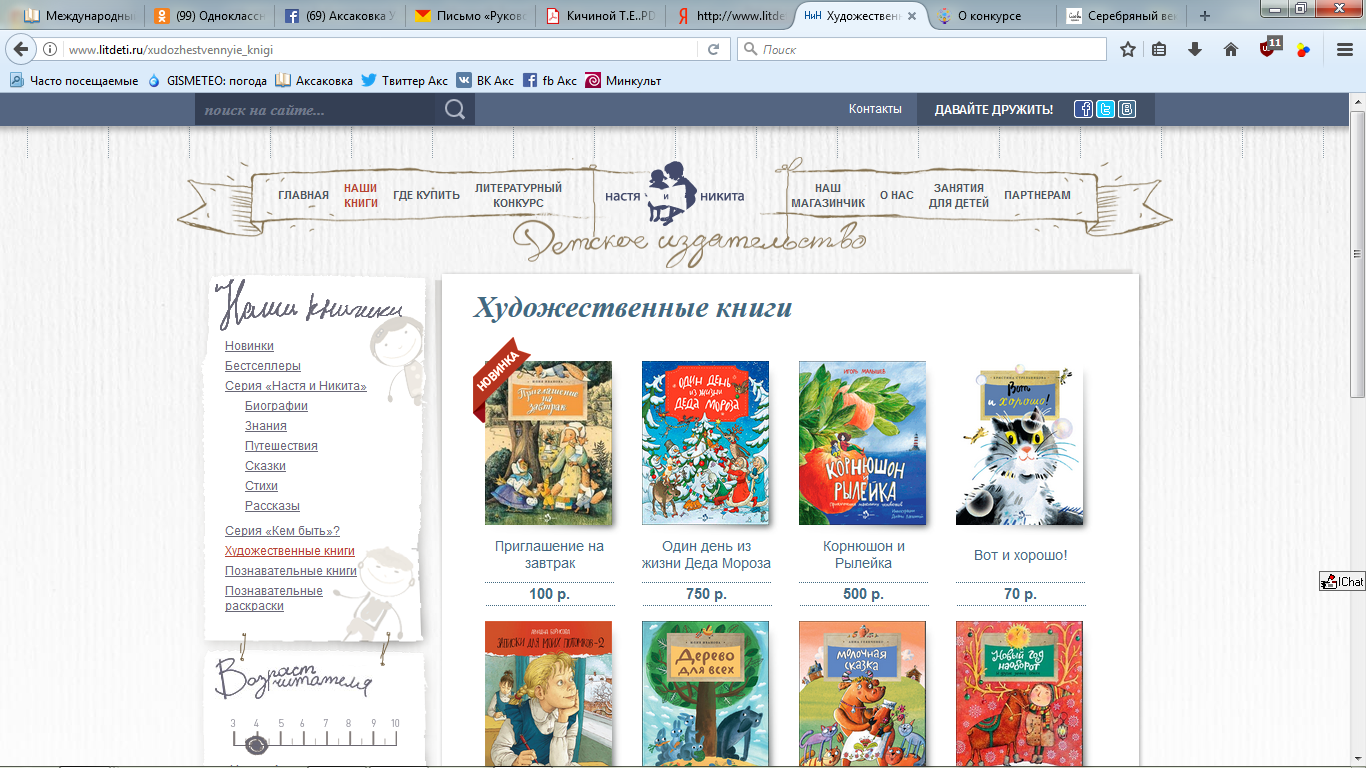 Cоздан в 2009 году по инициативе и при поддержке Издательского дома «Фома» тиражирует произведения  современных талантливых авторов для детей от 5 до 11 лет. Произведения можно купить, читать в формате pdf в онлайновом режиме.
Национальная электронная библиотека - http://нэб.рф/for-libraries/. С 2004 года
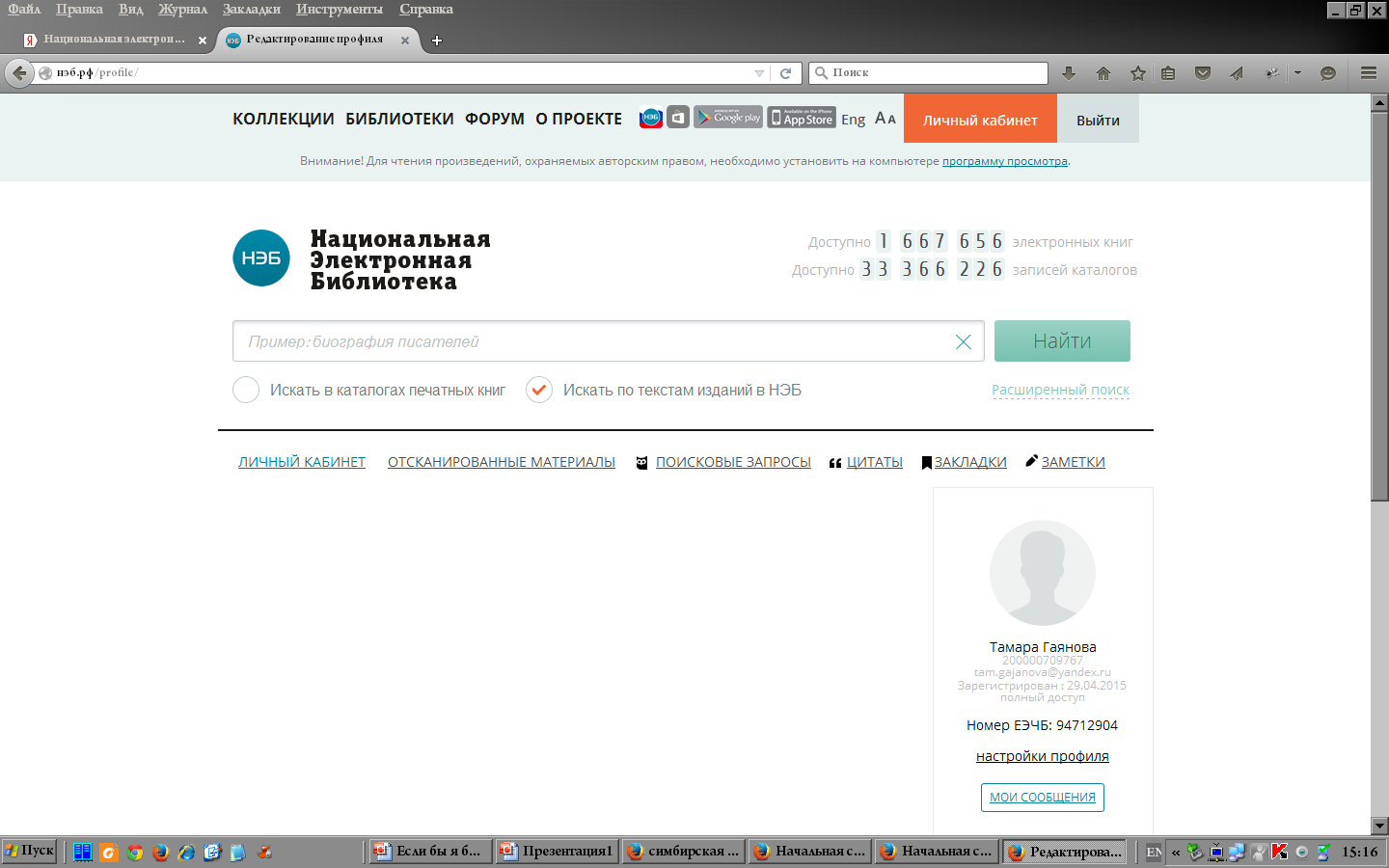 Без регистрации доступны отсканированные открытые издания 6 федеральных библиотек и более 30 региональных библиотек.  Объединены каталоги печатных изданий 33 библиотек.
Доступно 1 667 656 электронных книг 
Доступно 34 717 300 записей каталогов
Литрес. 2004 г.
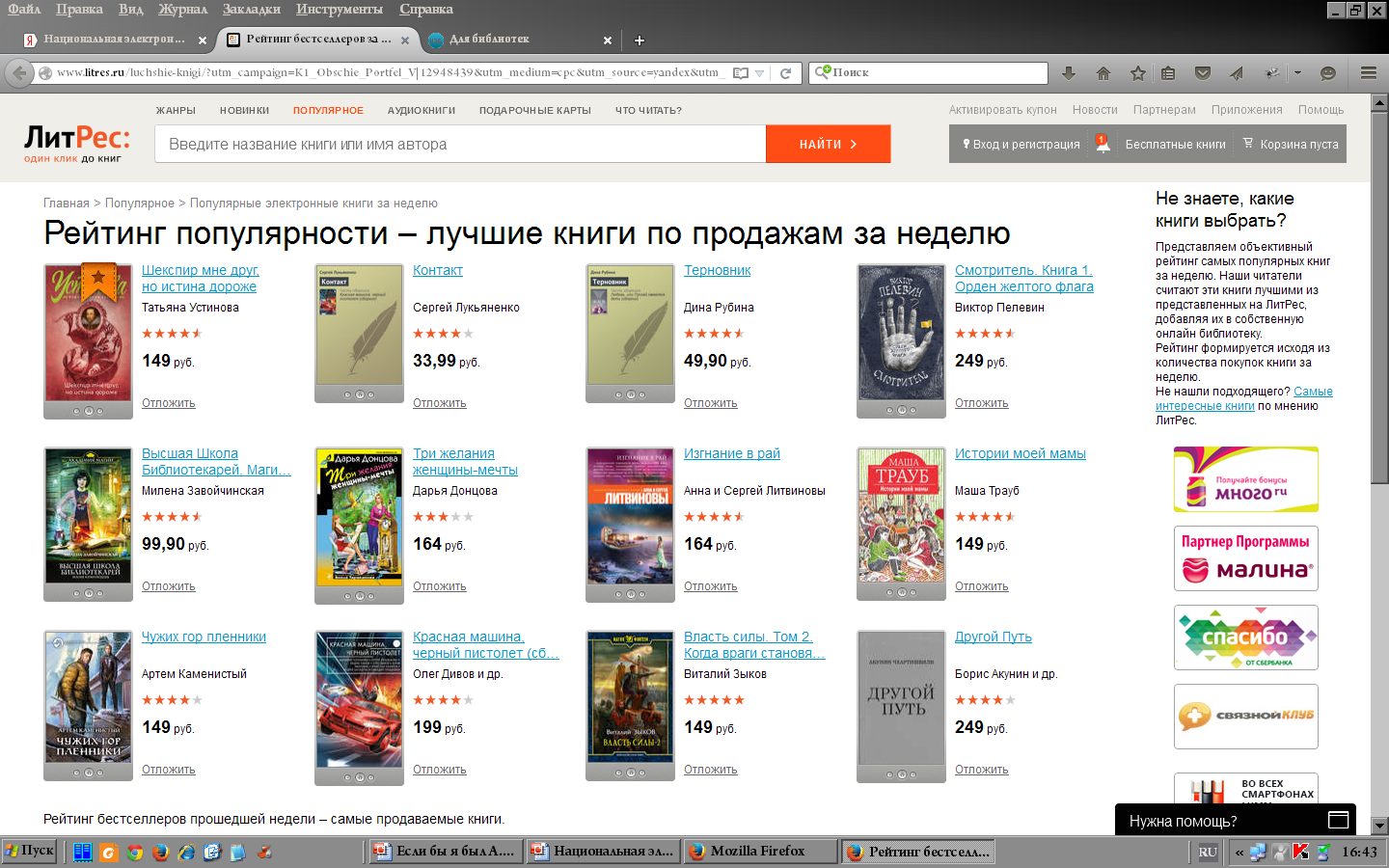 ЛИТРЕС объединил в 2007 году ряд электронных библиотек: «Альдебаран»,  «Литпортал», «Bookz.ru», Фензин, Fictionbook.lib, Большая электронная библиотека (www.bestlibrary.ru). Низкие цены, легкость оплаты, широкий выбор форматов, удобство и простота навигации.
Тулулу http://tululu.org/detsk/
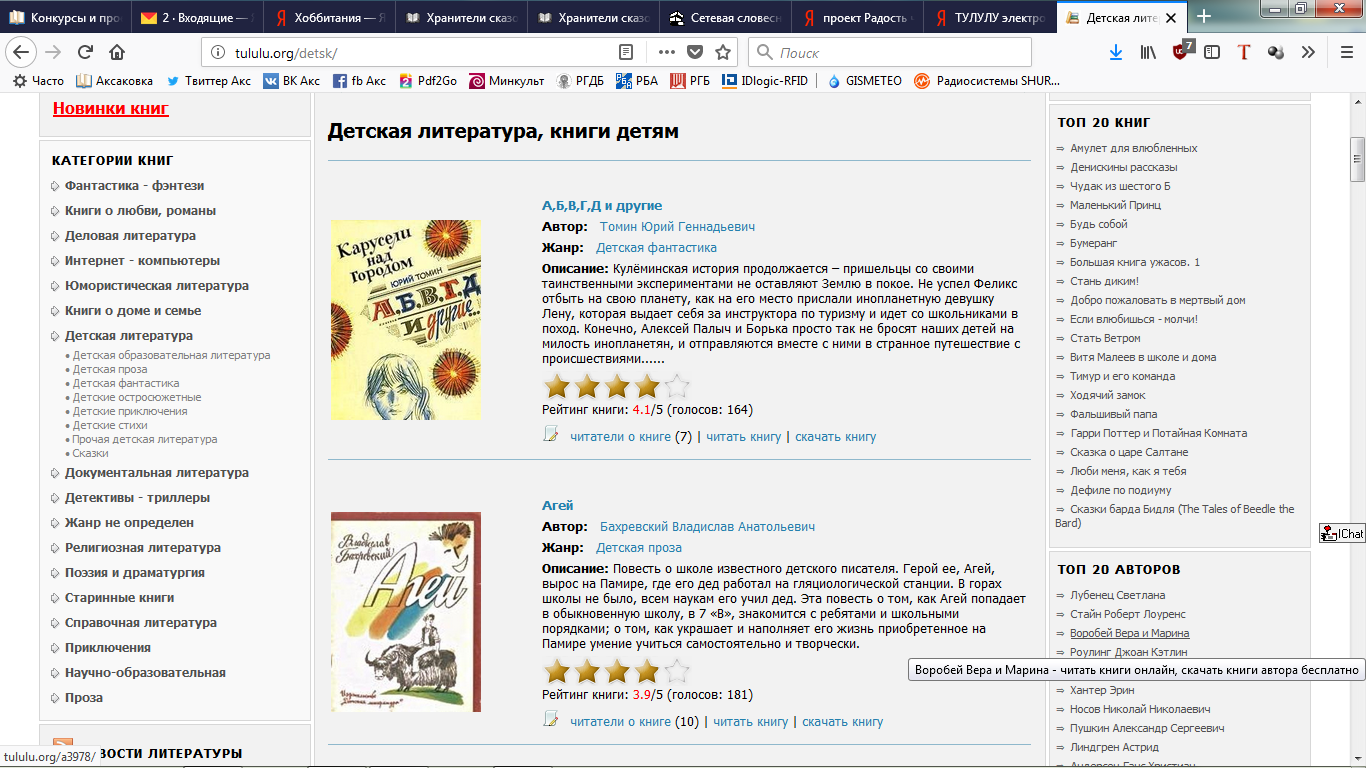 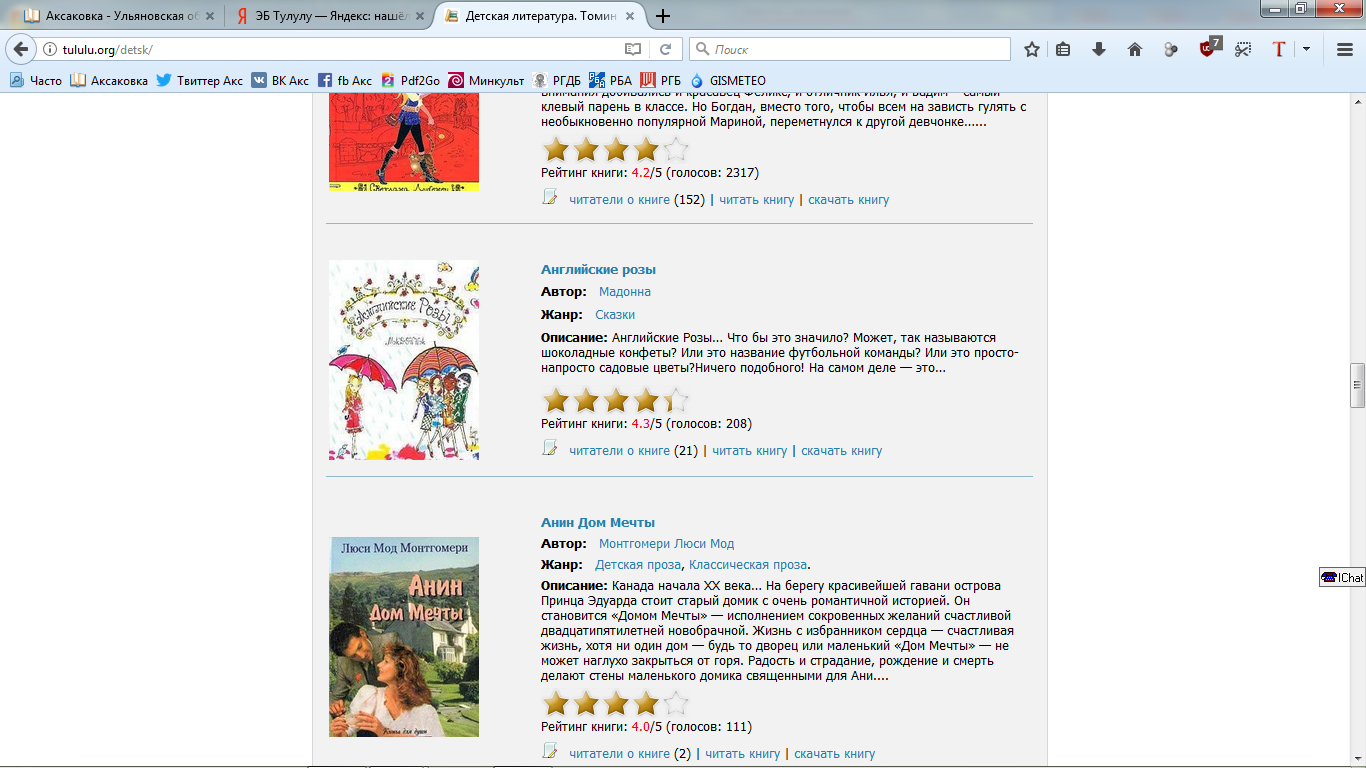 http://www.electroniclibrary21.ru/children/index.shtml
Электронная библиотека 21 века
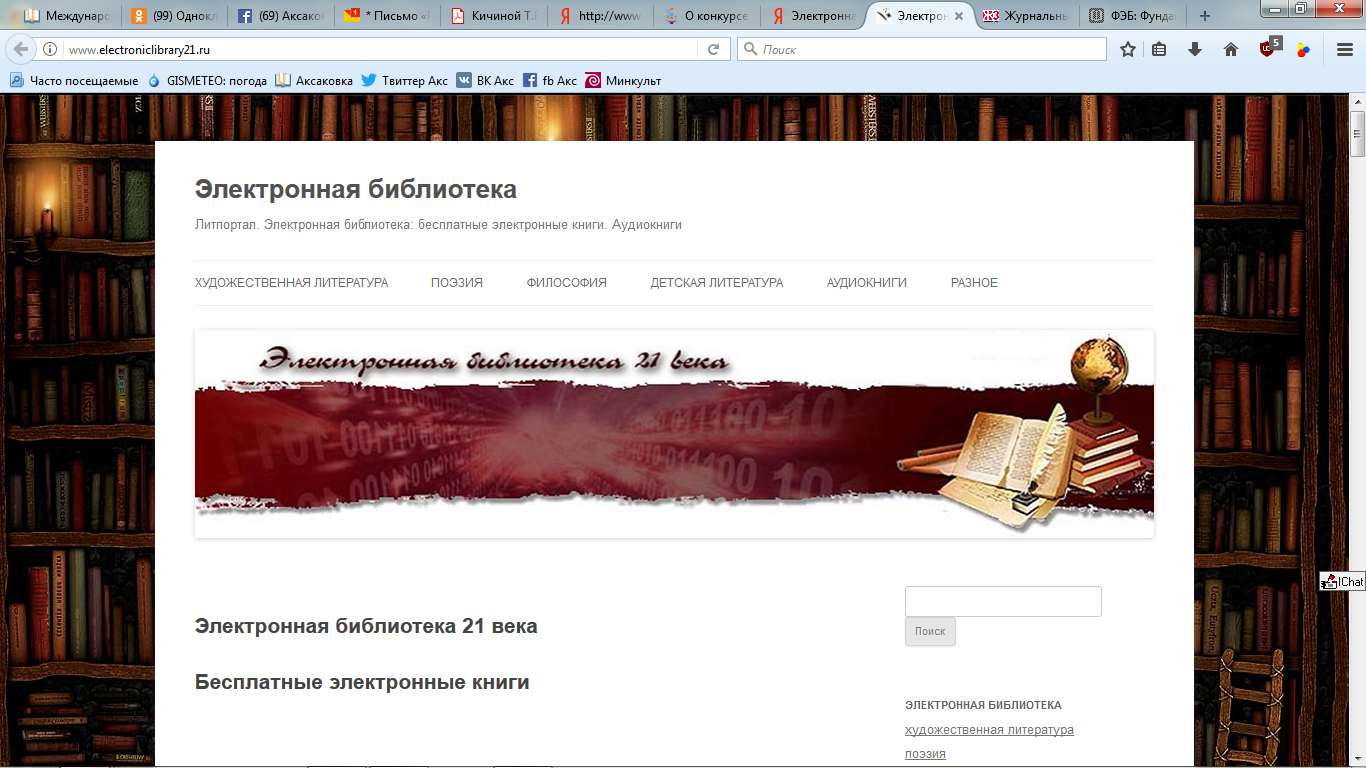 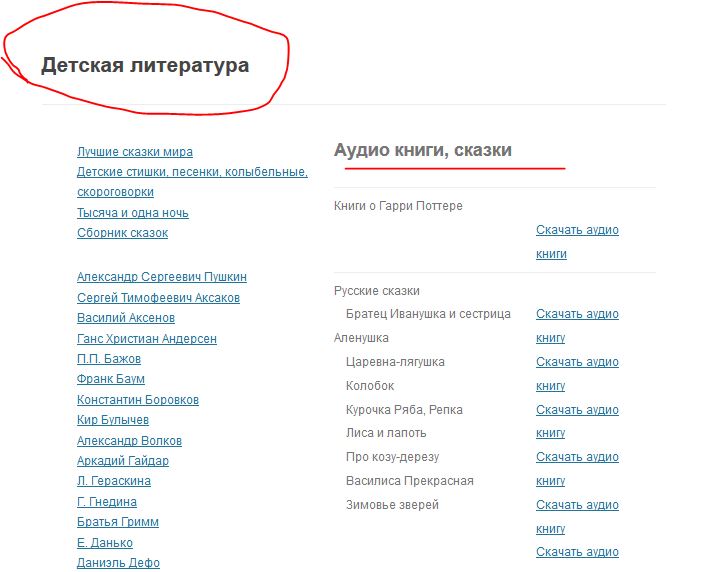 Кукумбер. Детский журнал. Знакомит с творчеством детских писателей. Полные тексты произведений
Электронные  пампасы - epampa.narod.ru
Почитай-ка https://read-ka.cofe.ru
Раздел «Умные руки»
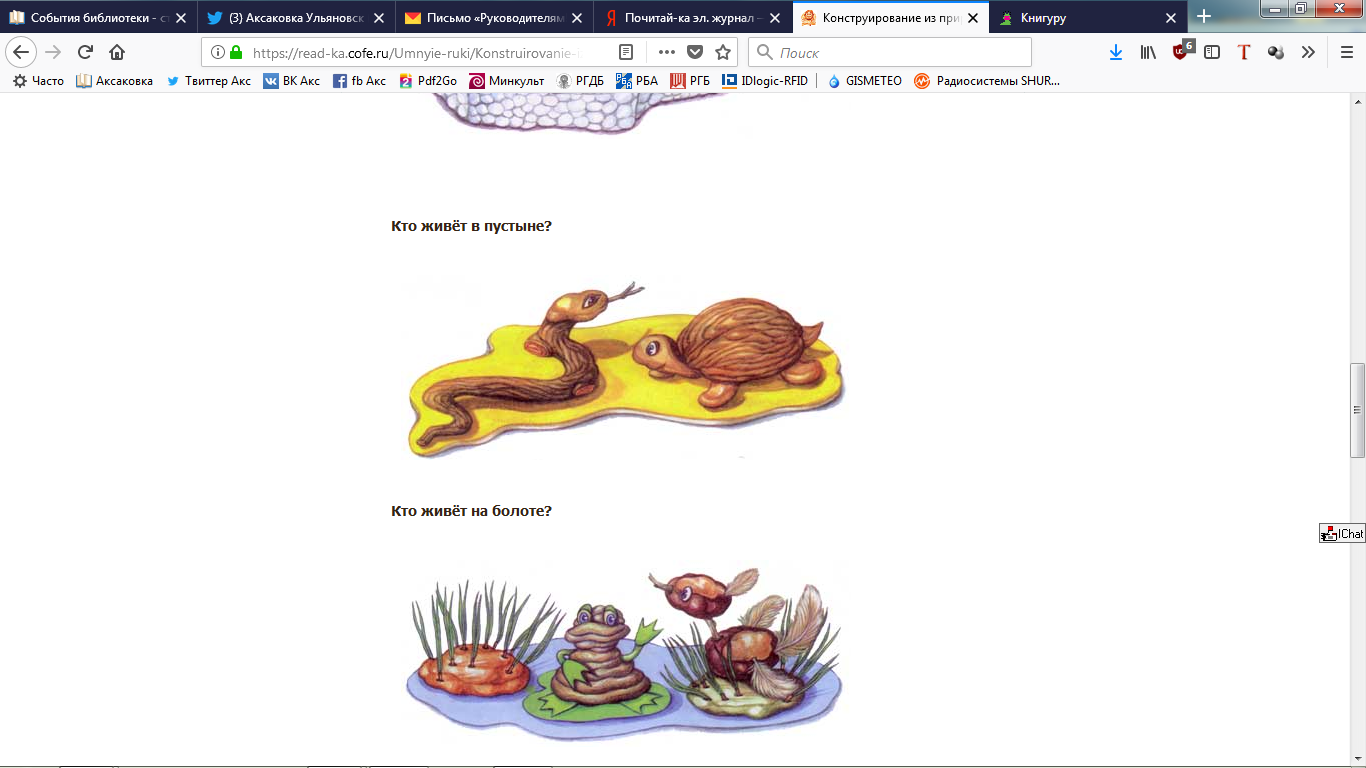 «Картинки в паутинке»- http://kartinki/netslova.ru
В этом сетевом журнале публикуется  детские стихи и рассказы, песенки и считалки как современных детских авторов, так и писателей, известных во взрослом мире, но пишущих для детей.
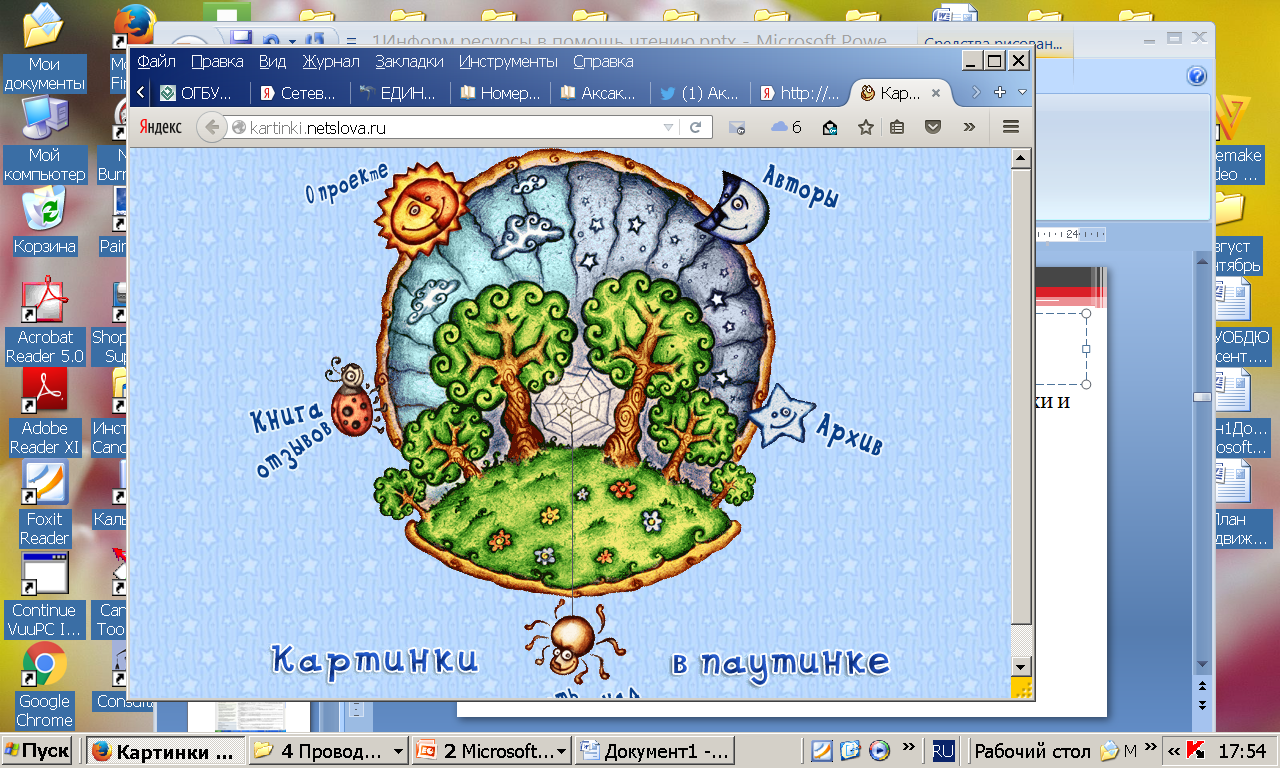 Раздел «Наши авторы»
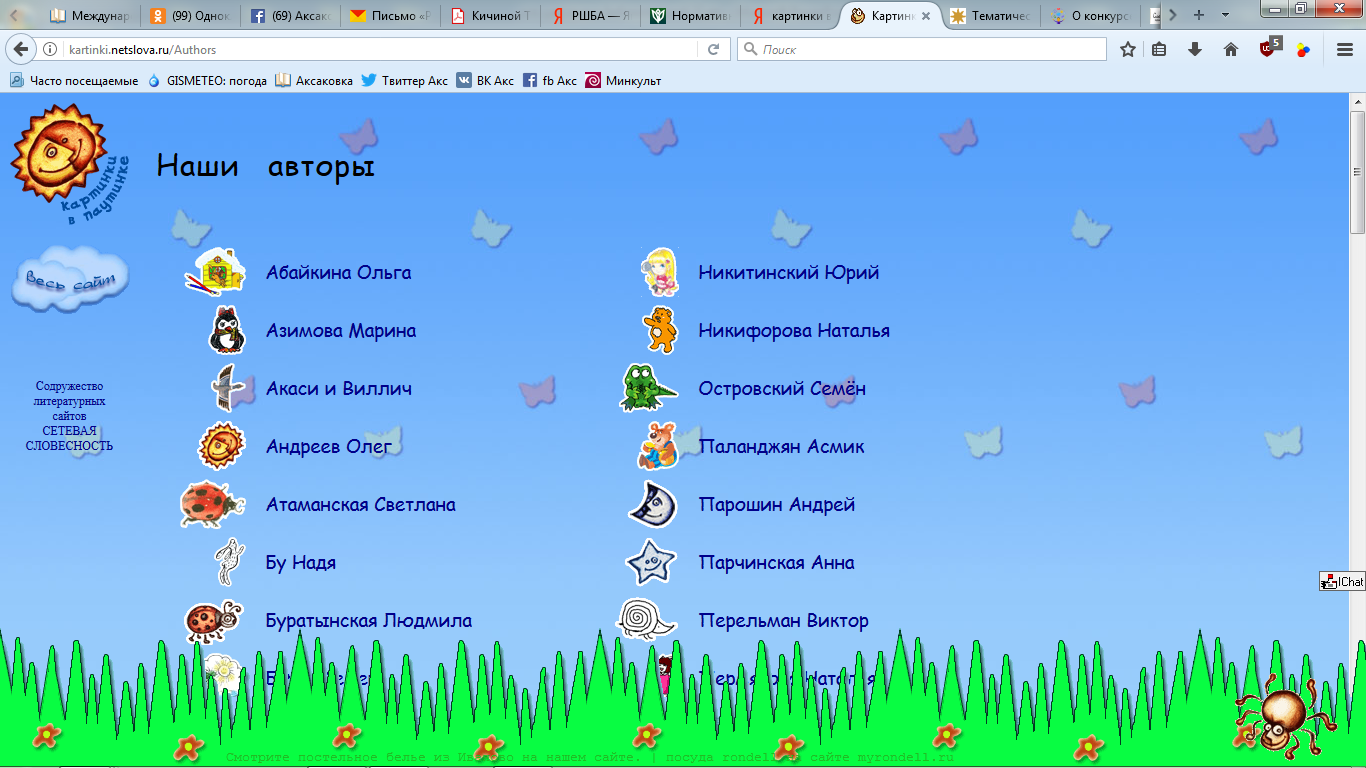 Библиотека детских журналов http://detmagazin.ucoz.ru/load/257
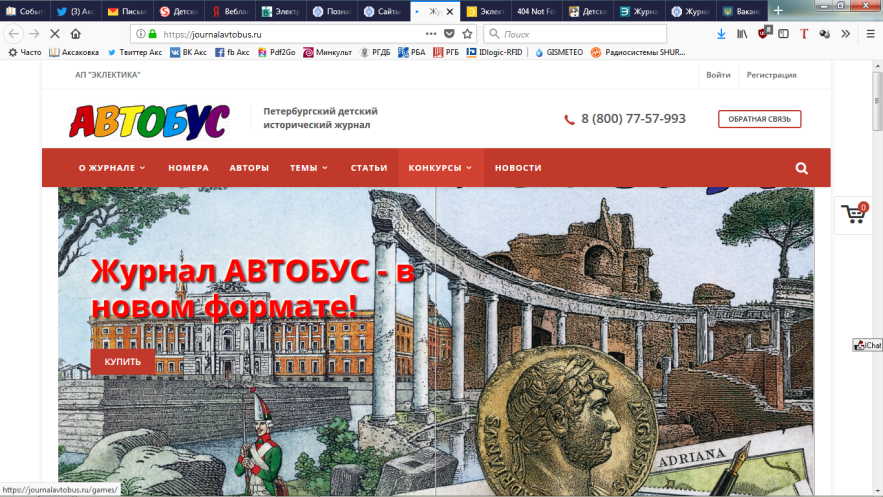 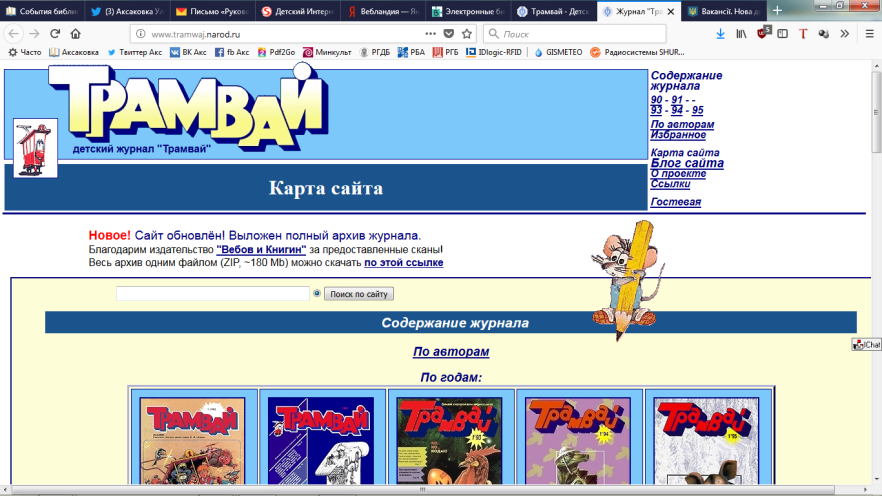 Солнышко –детский портал https://solnet.ee/
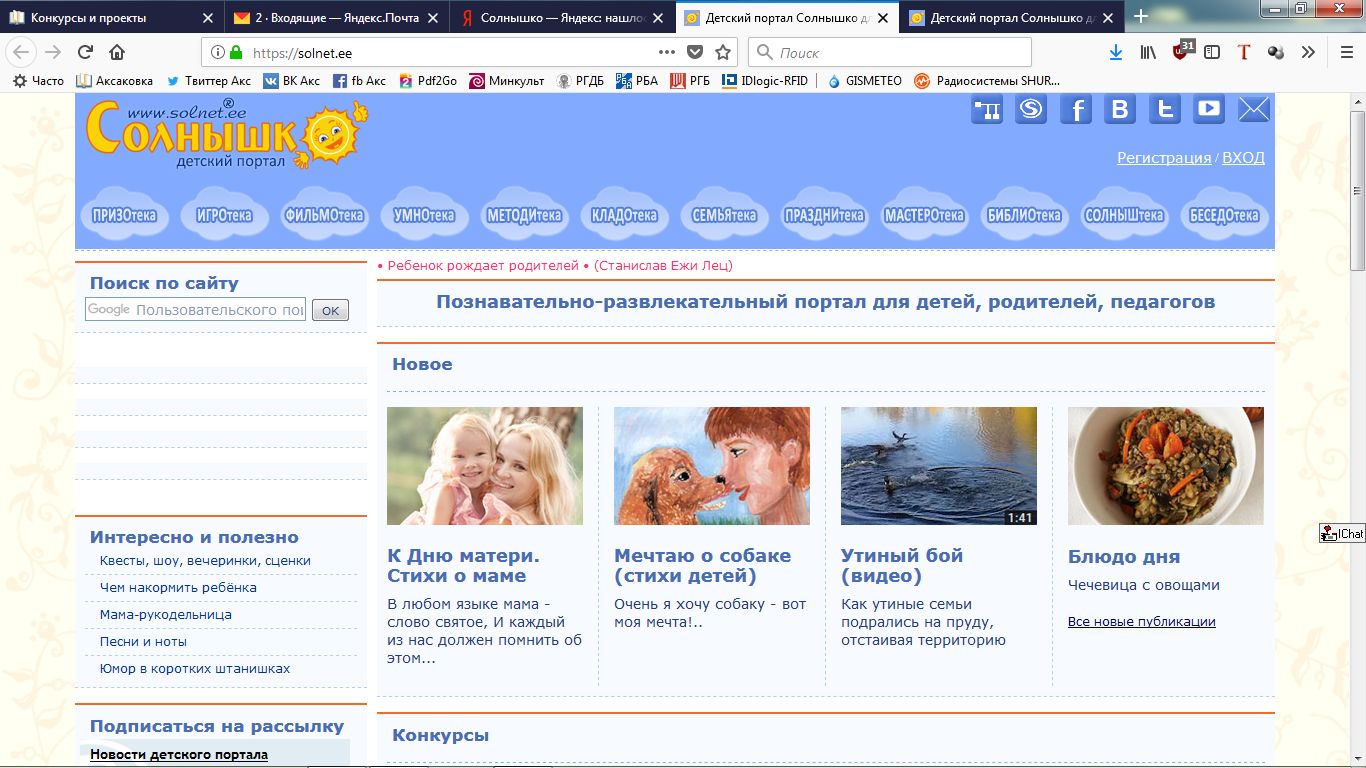 Стихи, обучалки, сказки, фильмотека, игротека, мастеротека, конкурсы
Папмамбук - http://www.papmambook.ru/
https://stranatalantov.com/
Олимпиады проводятся по всем общеобразовательным предметам.
Все победители олимпиад 2017-2018 учебного года получают дополнительные 5 баллов к результатам ЕГЭпри поступлении в РГСУ.
Всероссийский социальный проект «Страна талантов» проводит дистанционные предметные олимпиадыи творческие конкурсы для школ, колледжей и техникумов.
Творческие конкурсы проводятся на темы острых социальных проблем страны для учащихся учреждений всех типов в возрасте от 5 до 25 лет.
Страна талантов- https://stranatalantov.com/events/?resource|parent=40
Приём работ:
11.09.2017 - 15.12.2017
Приём заявок: 
с 11 сентября- 15 декабря –
Всероссийский творческий конкурс «Моя Москва, моя столица» 
Цель Конкурса - развитие творческого потенциала детей и молодежи, привитие любви к столице Российской Федерации, гражданско-патриотическое воспитание, формирование духовных ценностей, в поддержку мероприятий, которые проводятся в соответствии со «Стратегией развития воспитания в Российской Федерации на период до 2025 года» (Распоряжение Правительства РФ от 29 мая 2015 г. № 996-р). Приём заявок: 11.09.2017 - 30.11.2017

Прошли следующие конкурсы:
Всероссийский творческий конкурс «Мы в ответе за планету!» 
Всероссийский творческий конкурс «Великая Россия» 
Всероссийский творческий конкурс «Связь поколений» 
Всероссийский творческий конкурс «Территория социальных инноваций» 
Цель Конкурса - создание логотипа и символики Ежегодного Всероссийского конкурса «Лучший социальный проект года» (проводится при поддержке Минэкономразвития РФ).
Одарённые дети - http://globaltalents.ru/events/
На портале «Одаренные дети» регулярно проводятся конкурсы более чем по 20 различным сферам интересов. Участвуйте, формируйте портфолио, получайте призы и подарки!
Конкурсы портала «Одаренные дети»
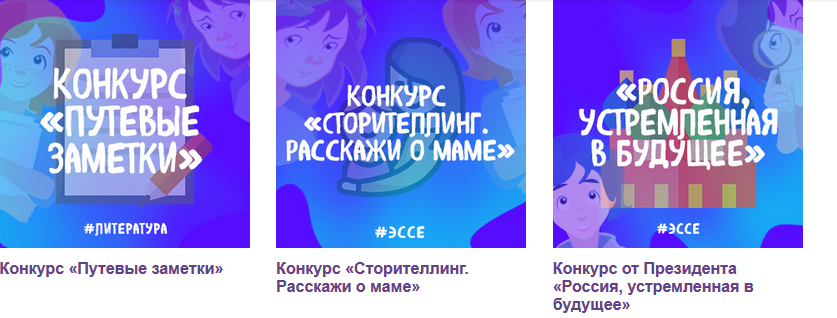 ОНФИМ - http://онфим.рф/Конкурс гражданской грамотности
Склонные к социальной компетенции с наибольшей долей вероятности в будущем достигнут успеха в различных сферах. 
Этих детей и выявляет данный конкурс.
Правила безопасности на сайте ТВИДИ.
http://www.tvidi.ru/ch/main/safe.aspx
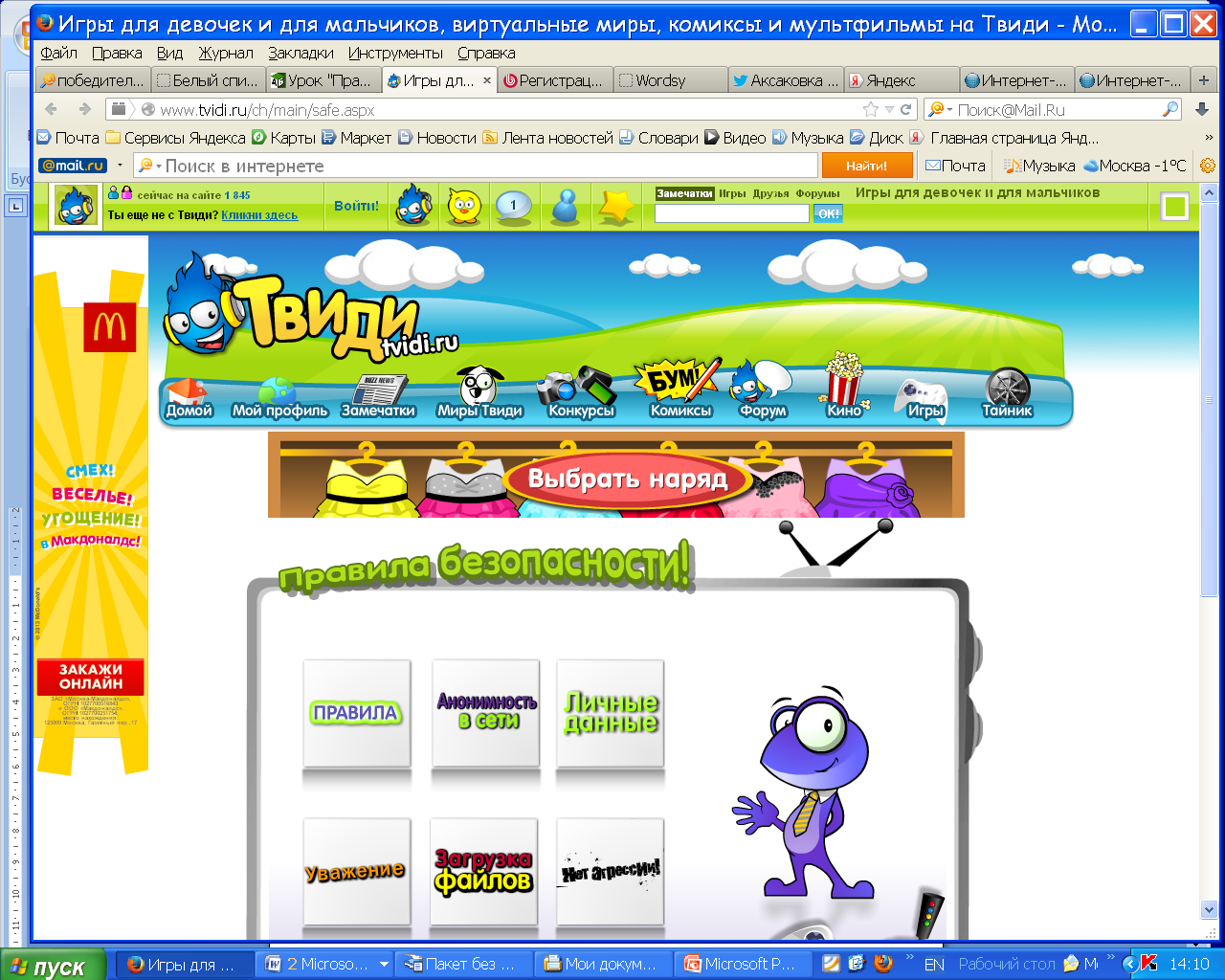 Сайт «Азбука безопасности»
http://azbez.com/safety/internet
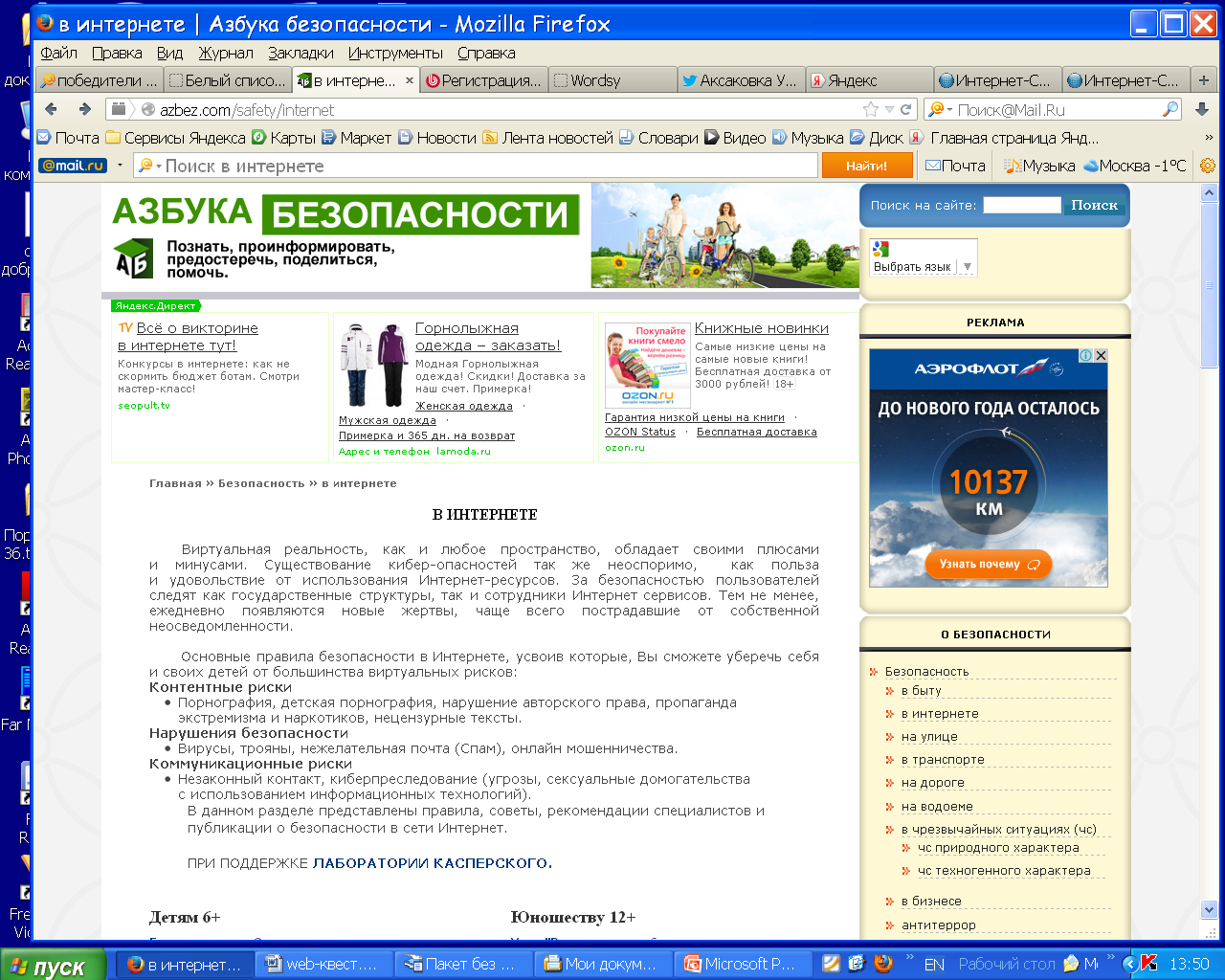 На сайте «Азбука безопасности »http://azbez.com/node/1743.
Видеоролики уроков по информационной безопасности
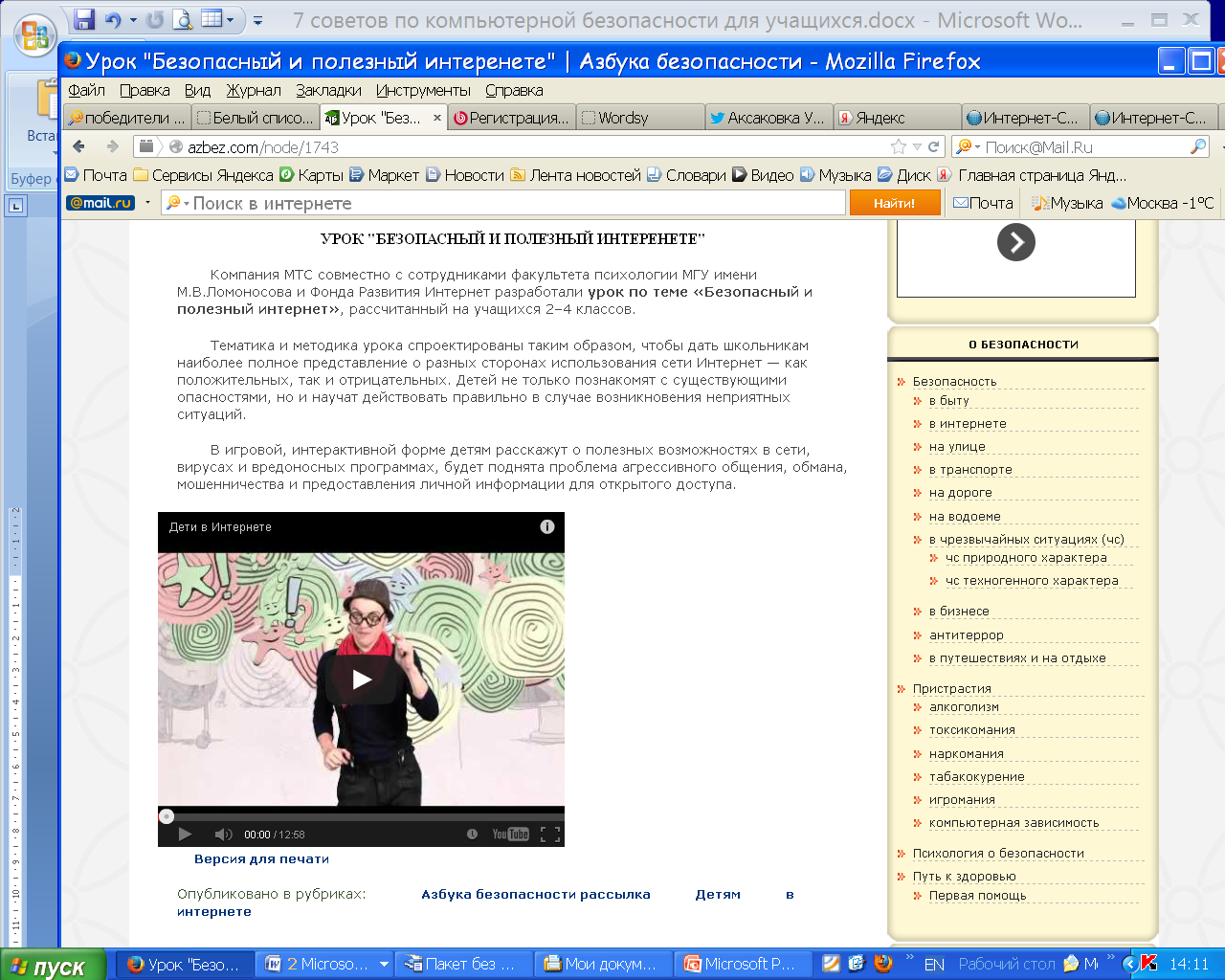 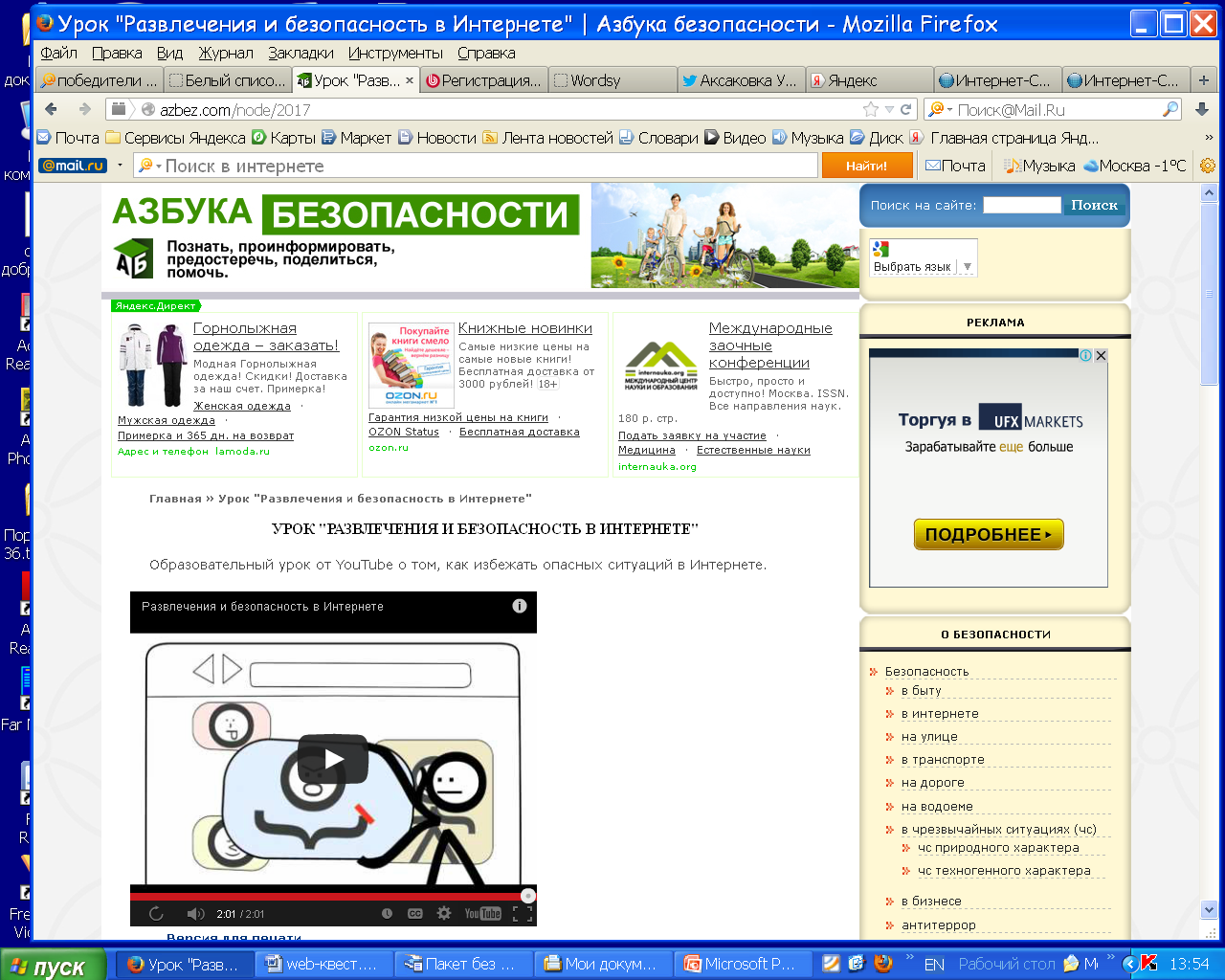 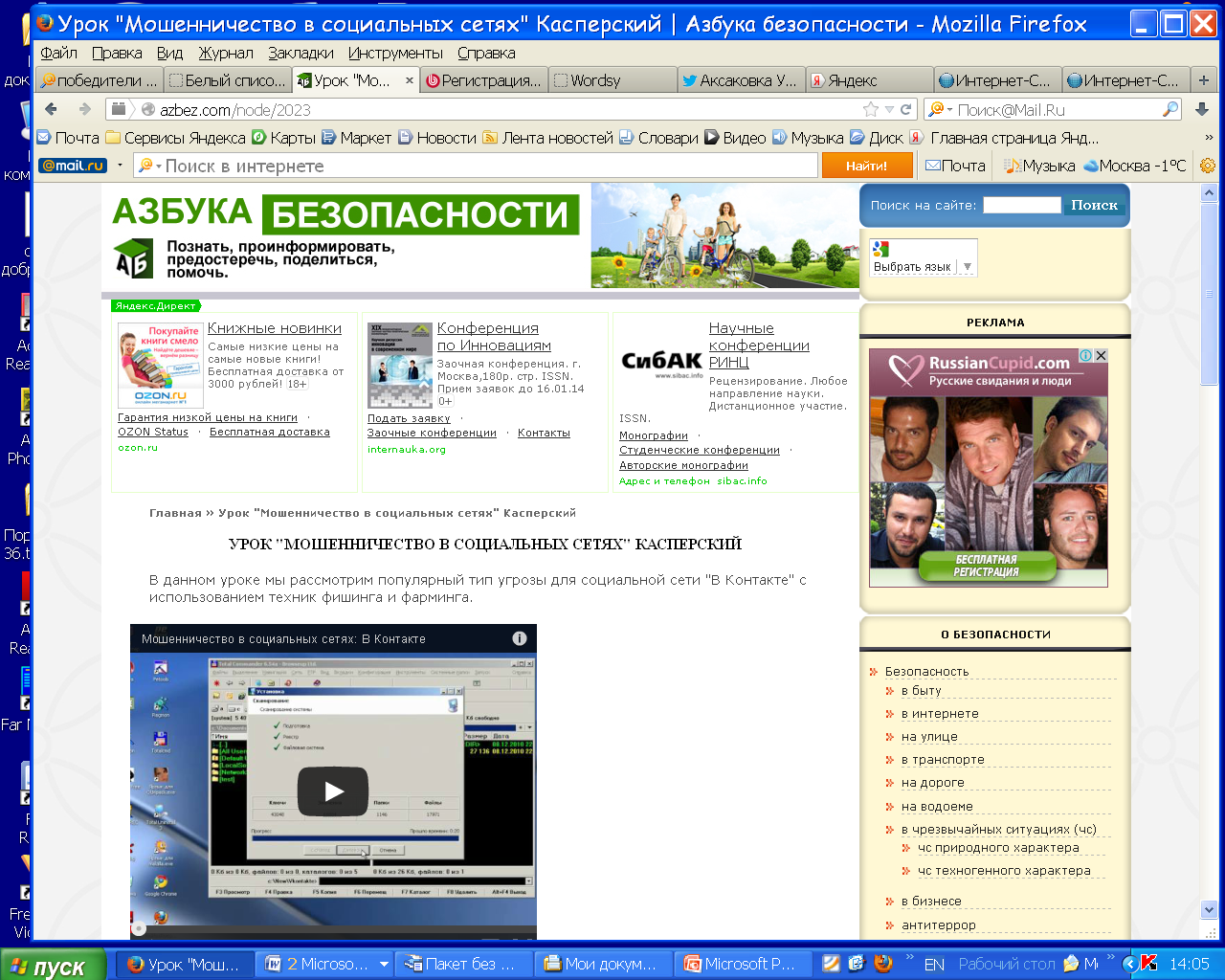 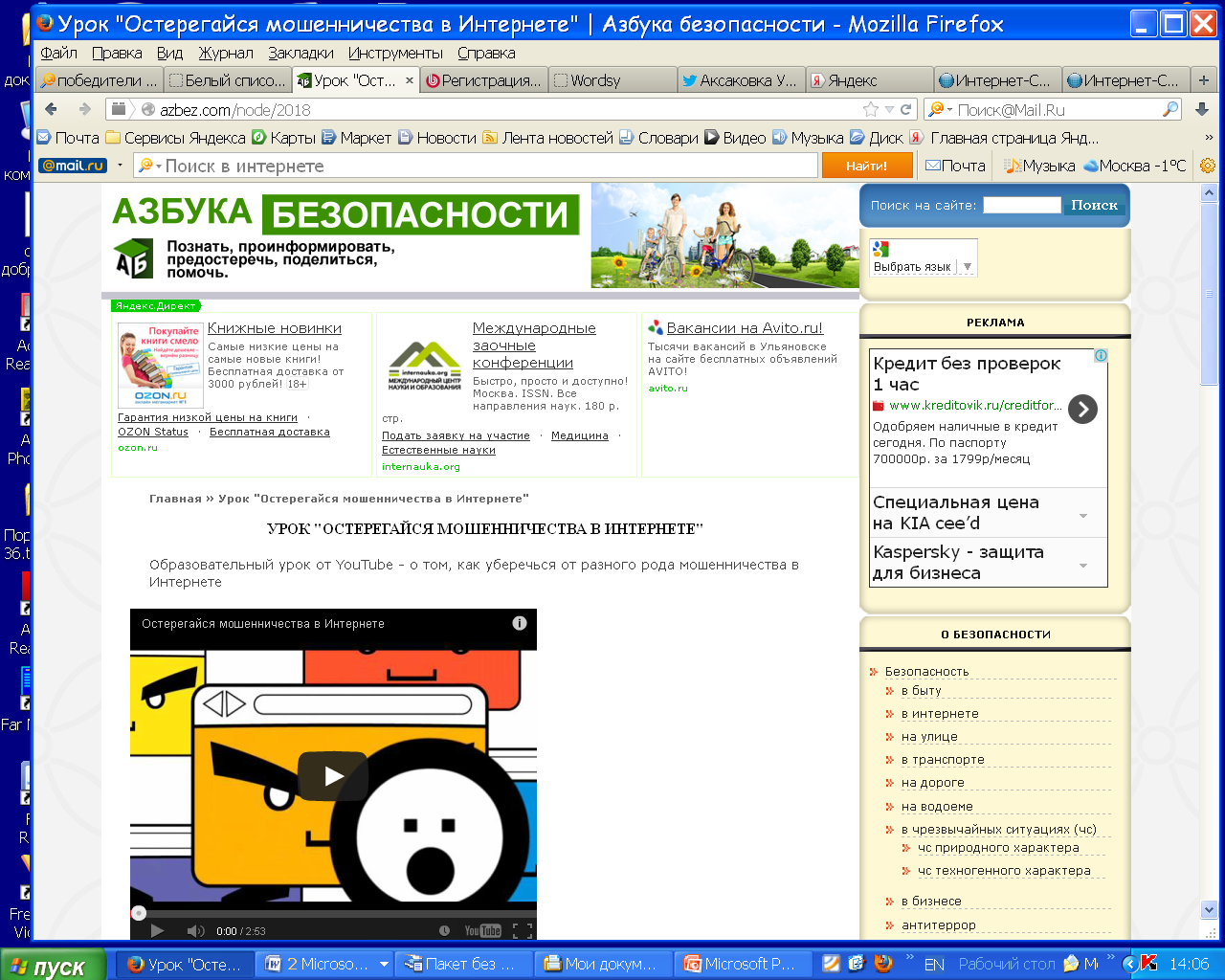 Урок "Остерегайся мошенничества в Интернете" .
Урок «Развлечения и безопасность в Интернете»
Конкурс «Интернешка»
https://www.nic.ru/about/social_policy/interneshka.html
 «Интернешка» - детский онлайн-конкурс нацелен на повышение безопасности несовершеннолетних пользователей сети Интернет и мобильной связисемьи, женщин и детей Государственной Думы Российской Федерации. Организаторы — МТС, Лига безопасного Интернета и Лаборатория Касперского.
Техническим партнером конкурса и учредителем спецноминации в нем выступает RU-CENTER.
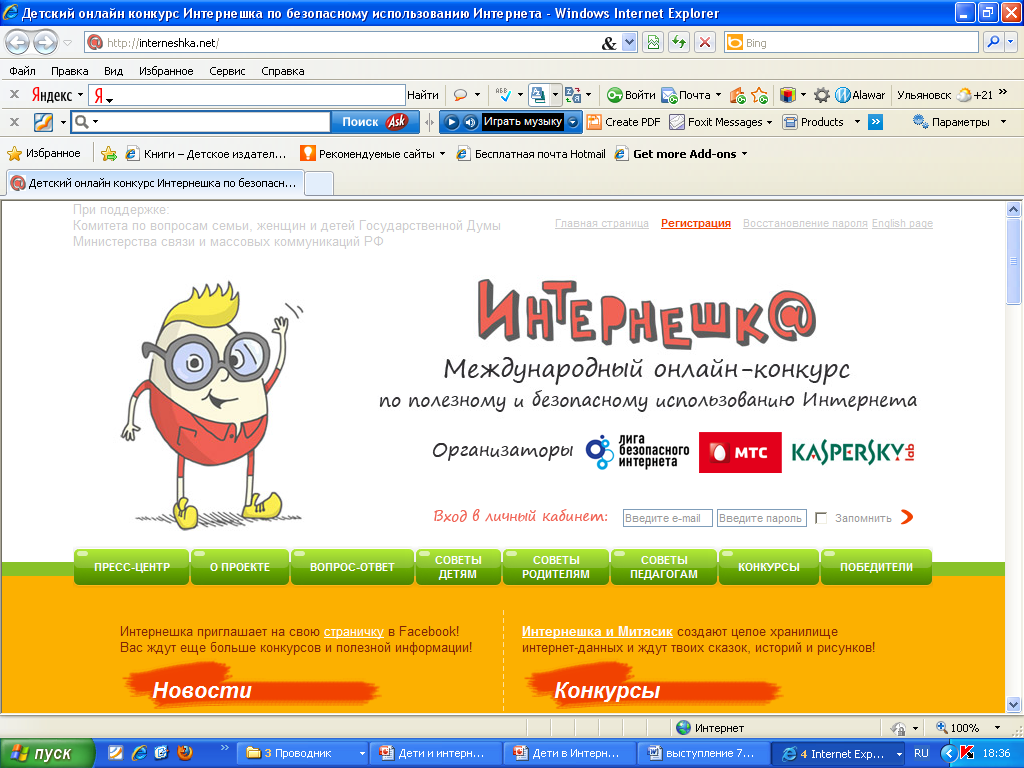 «Мой интересный Интернет». Конкурс
http://rgdb.ru/konkursy/3725-moj-interesnyj-internet
https://yadi.sk/i/R0IIlT-33NVooy
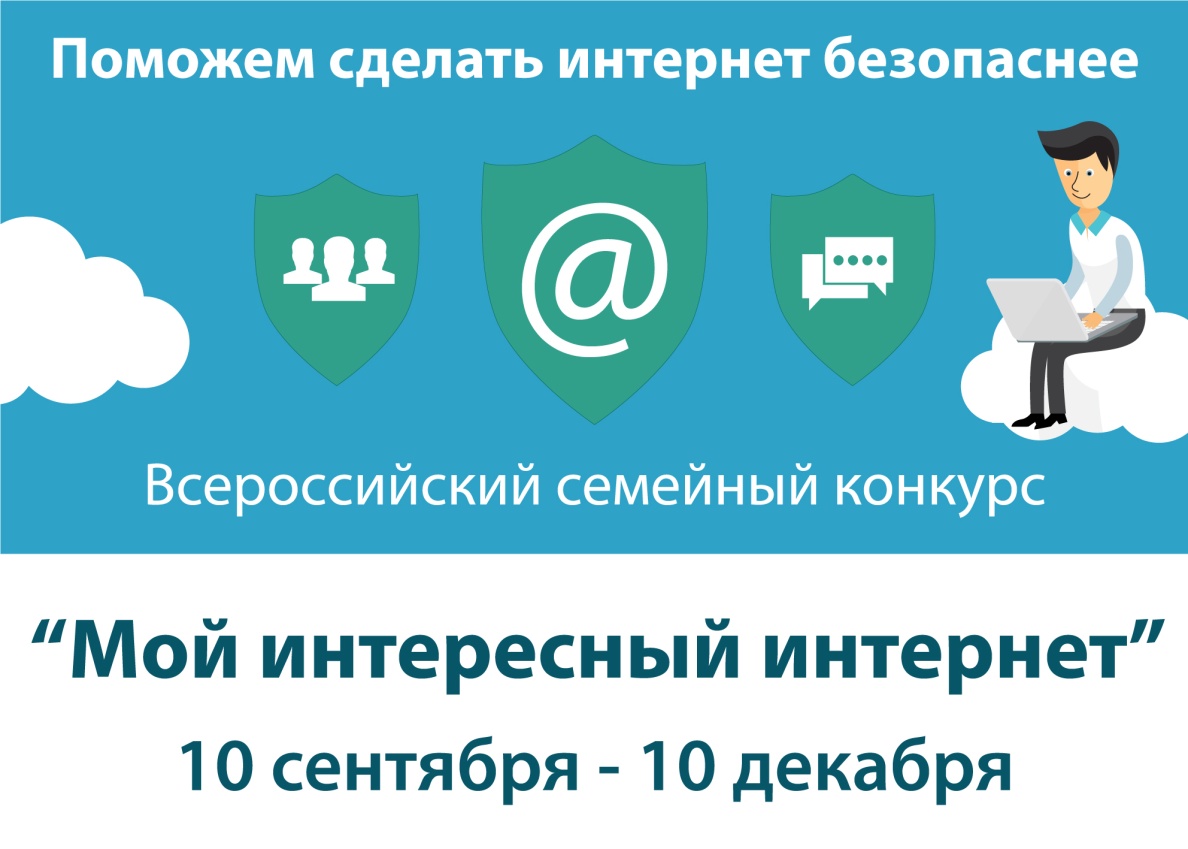 #Сетевичок - http://сетевичок.рф/
Раздел «Родителям».
«Родительский контроль»
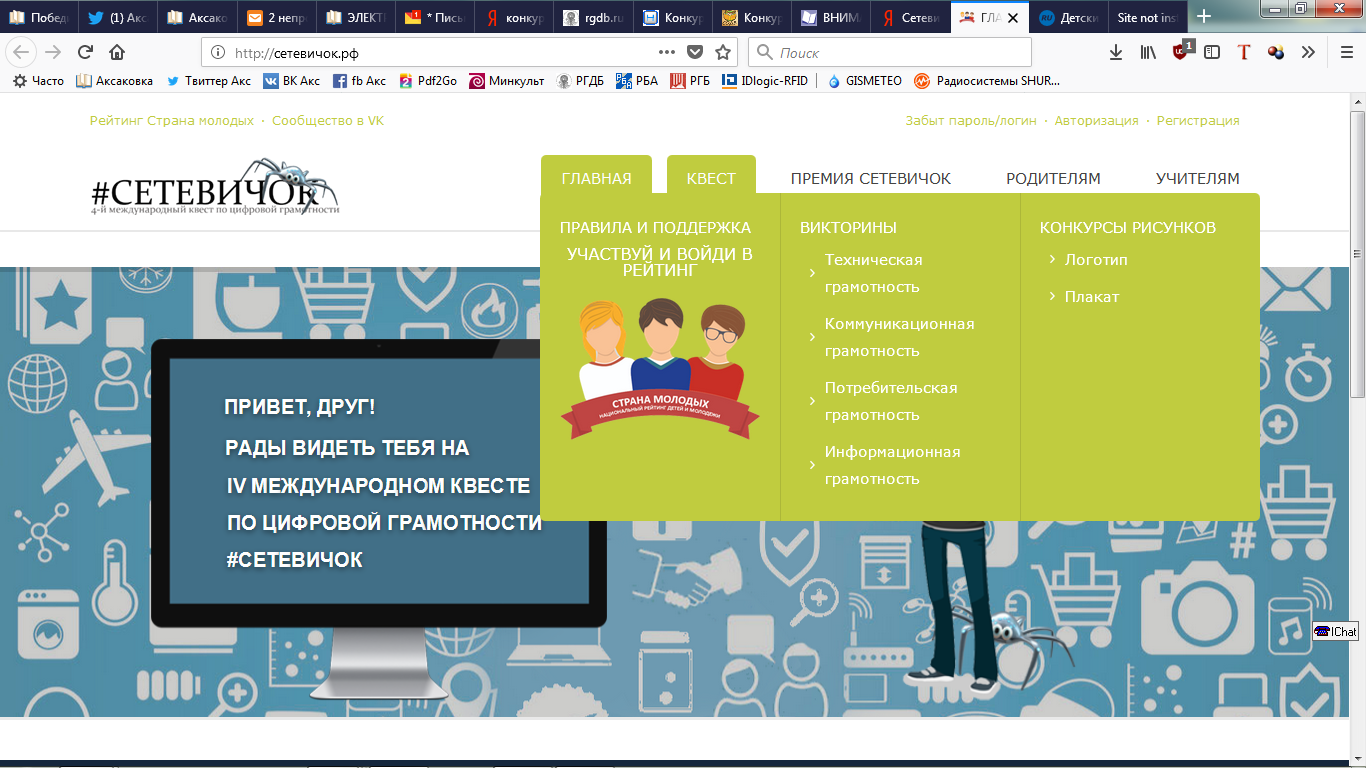 Фонд «Разумный Интернет»
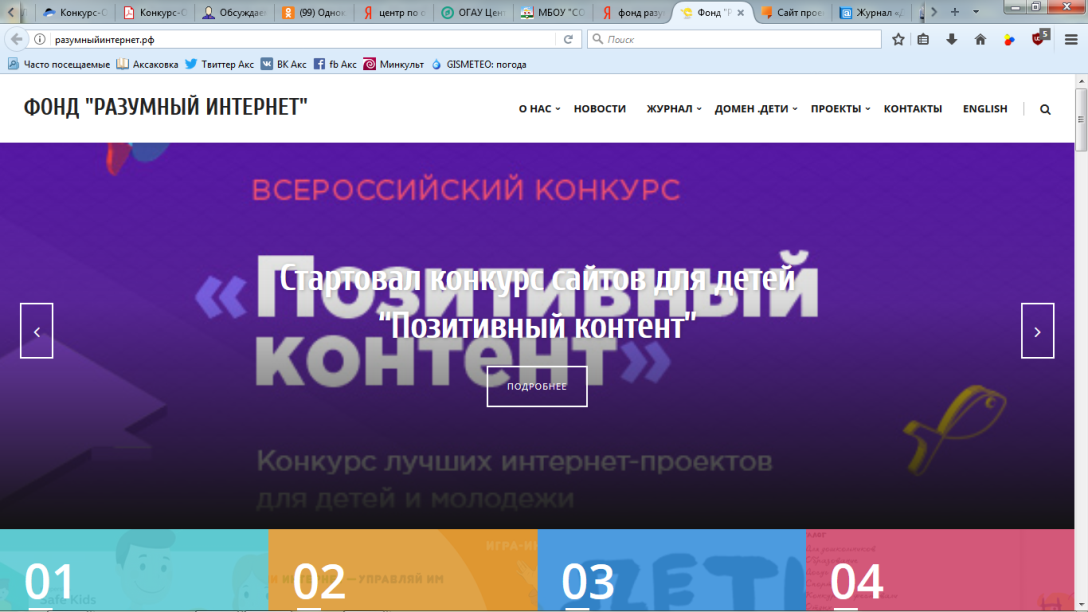 Проекты Фонда развития Интернета
1.Разработано методическое пособие «Интернет: возможности, компетенции, безопасность», состоящее из двух частей: 
Солдатова Г., Зотова Е., Лебешева М., Шляпников В. Интернет: возможности, компетенции, безопасность. Методическое пособие для работников системы общего образования. Ч.1. Лекции. — М.: Google, 2013. — 165 с.
Солдатова Г., Зотова Е., Лебешева М., Шляпников В. Интернет: возможности, компетенции, безопасность. Методическое пособие для работников системы общего образования. Ч.2. Практикум. — М.: Google, 2013. — 137 с.
2.Начиная с сентября 2013 года, Фонд Развития Интернет проводит обучающие семинары «Интернет: возможности, компетенции, безопасность» для педагогов и тьюторов, которые смогут транслировать свои знания коллегам и учащимся, помогая им повысить свою цифровую компетентность.
http://ligainternet.ru/encyclopedia-of-security/
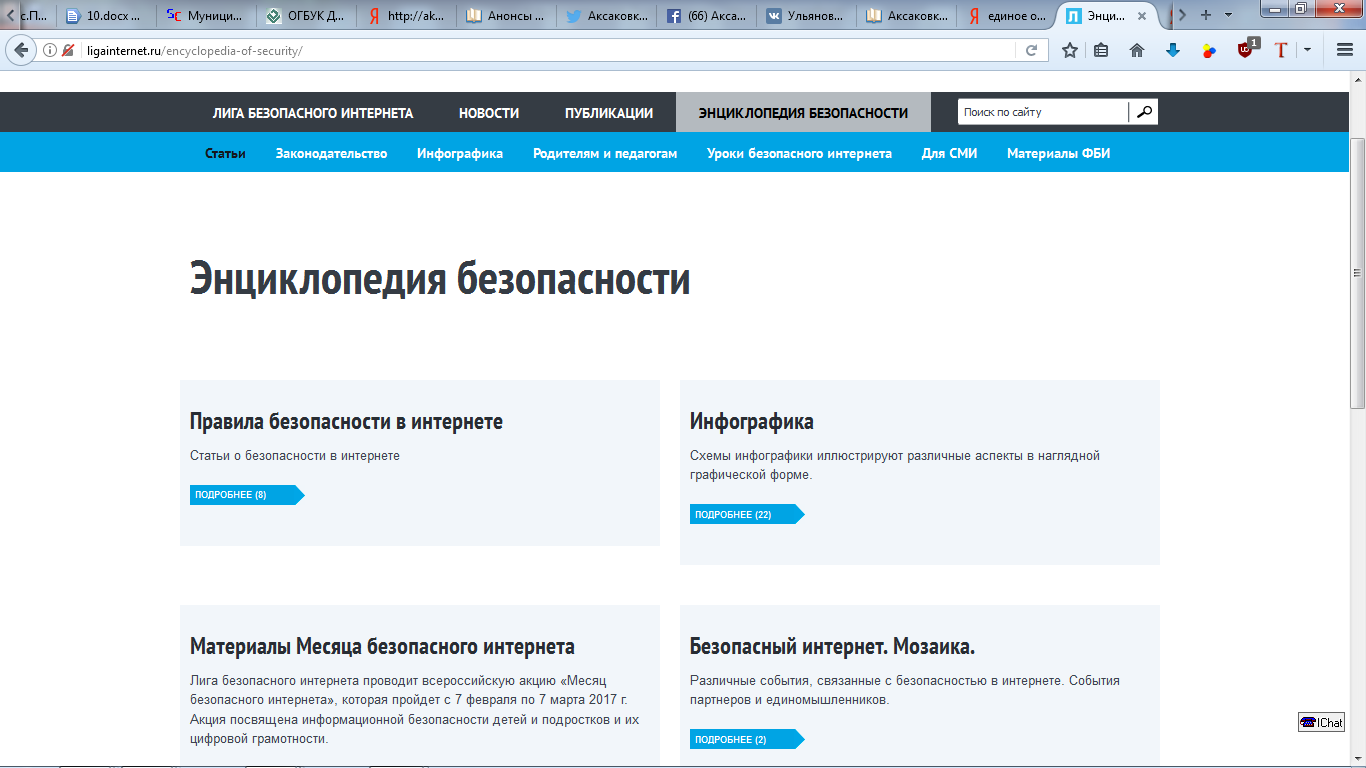 Лига безопасного Интернета.Раздел «Родителям и педагогам»
Можно скачать видеоролик
 «Урок безопасного Интернета для школьников»
Компания Microsofthttp://www.microsoft.com/rus/athome/security/children/backtoschool.mspx.
Много полезных советов по компьютерной безопасности для детей разных возрастов, педагогов и родителей.
Подборка ссылок на материалы ежегодных всероссийских уроков информатики, посвященных безопасности детей в Интернете.
Программное обеспечение, которое можно скачать с сайта компании
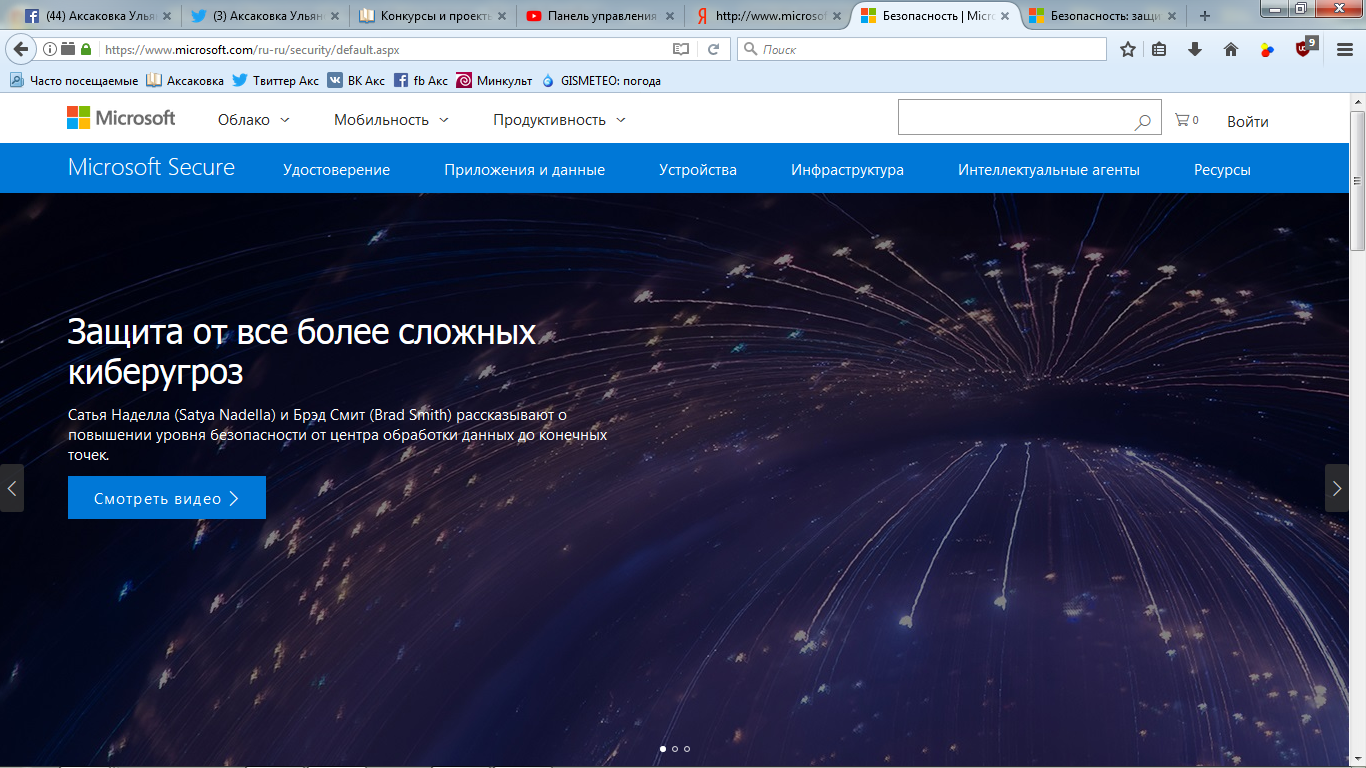 Фонд развития Интернета
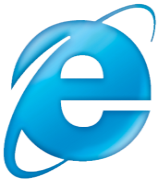 если тебя оскорбляют и преследуют в Интернете; 
                                 если тебе делают неприличные предложения в Интернете;
если ты стал жертвой сетевых мошенников;
если ты столкнулся с опасностью во время пользования сетью Интернет или мобильной связью
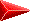 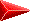 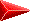 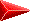 обратись на Линию помощи
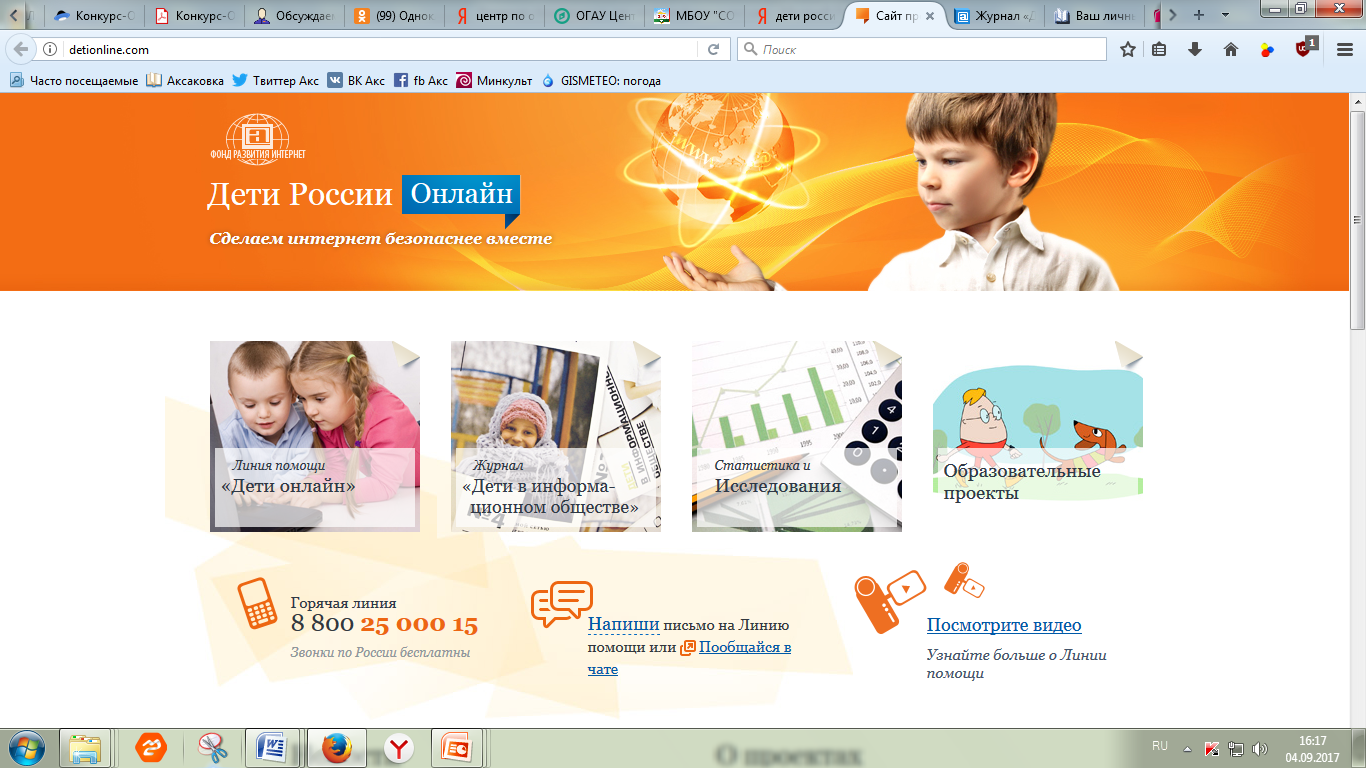 "Дети онлайн"
Звони по телефону
8−800−25−000−15
или пиши по адресу
helpline@detionline.org/
http://detionline.com/
Справочник по детской безопасности в интернете
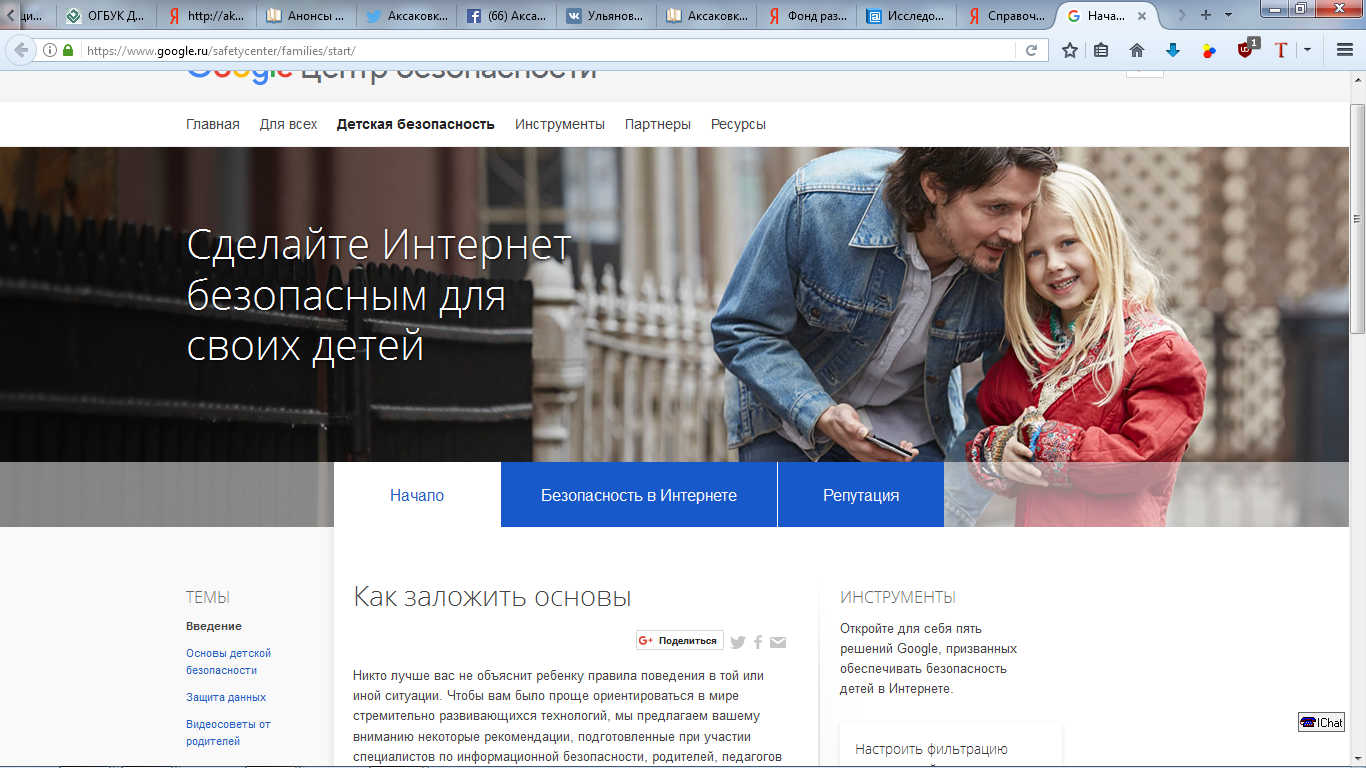 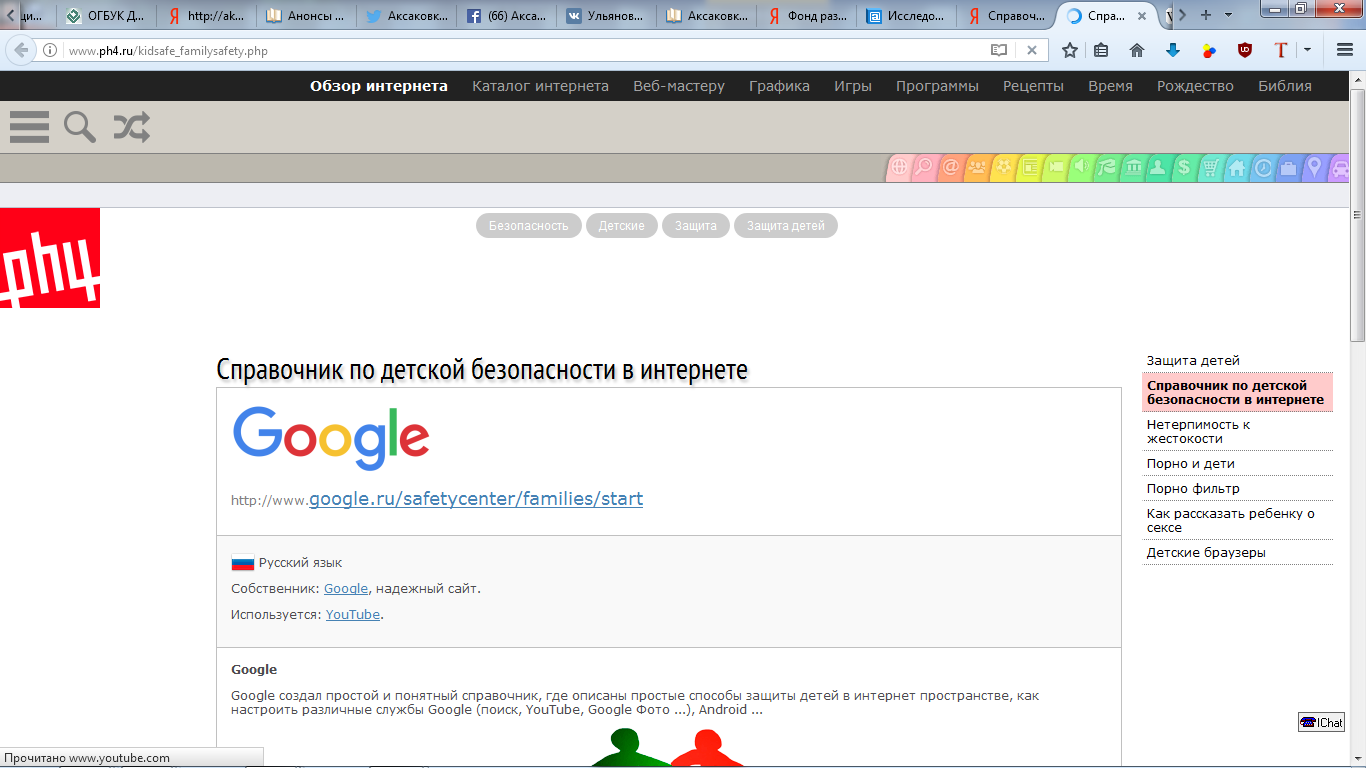 www.saferunet.ru 
Национального узла интернет- безопасности в России
«Линия помощи» - в Интернете и по телефону 8-800-200-24-00 (проблемы похищений и вовлечения в сексуальную эксплуатацию – партнеры Коалиция Ангел)
Дружественный Рунет. http://www.friendlyrunet.ru/safety
Областная межведомственная программа «Информационная культура личности»
Программа составлена специалистами Ульяновской областной библиотекой для детей и юношества им. С. Т. Аксакова исходя из научных теоретических воззрений Н.И. Гендиной, Е.В. Косолаповой и др. библиотековедов
«Информационная культура личности»3 уровня программы
I уровень  «Основы информационной грамотности» - это блок для дошкольников  и обучающиеся 1-4 классов; 
II уровень «В мире информации» – для обучающихся  5-8 классов;
III уровень «Информационная культура – вторая грамотность» –  обучающихся 9-11 классов, а также обучающихся ПУ, колледжей, лицеев.
Продолжительность занятий – 45 минут.
Все три ступени дополнены вариативной частью.
Обучение в объёме 133 часов.
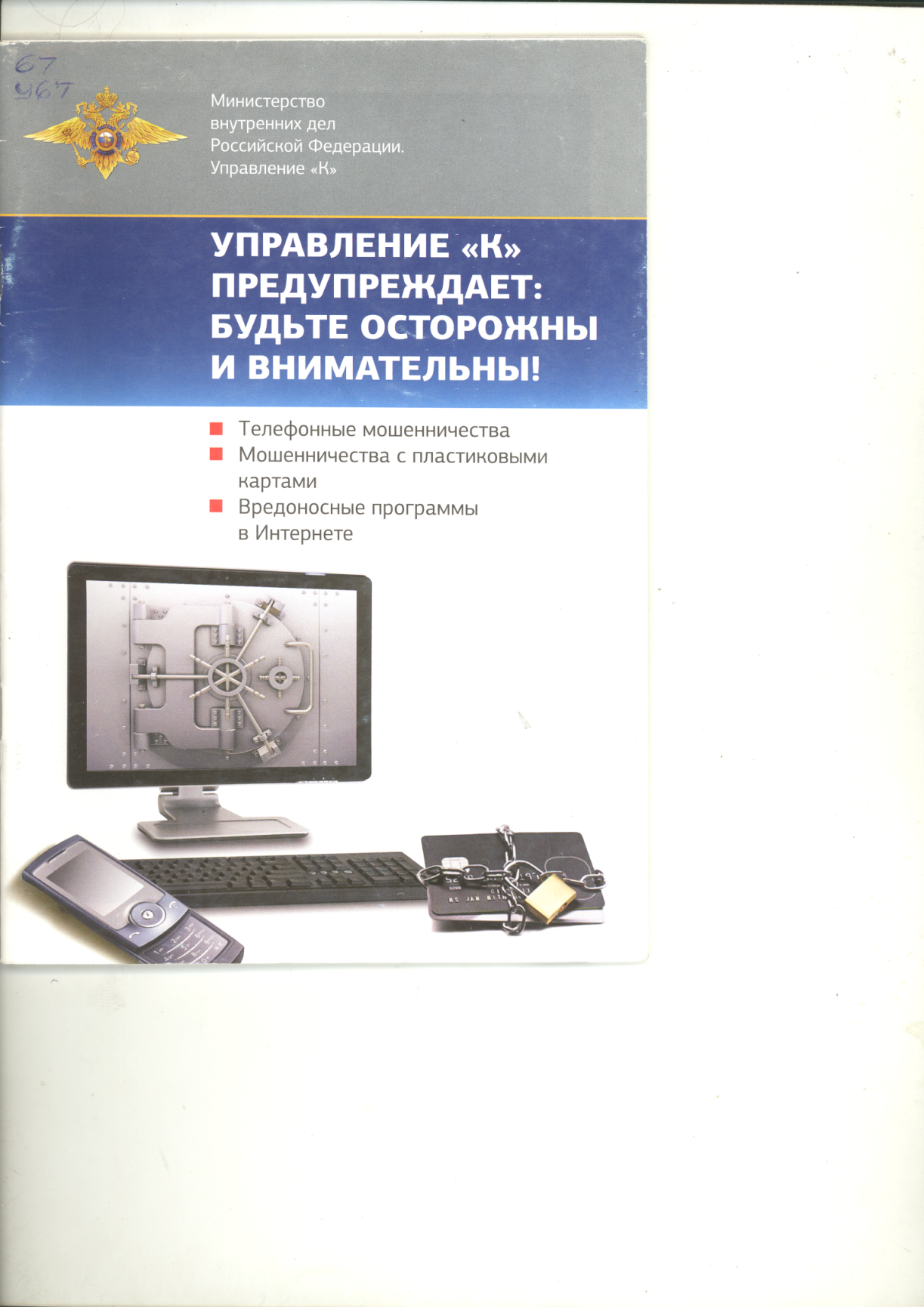 Раздел сайта «Безопасный Интернет»http://aksakovka.ru/nedelia-bezopasnogo-runeta/
http://aksakovka.ru/izdaniia-biblioteki/
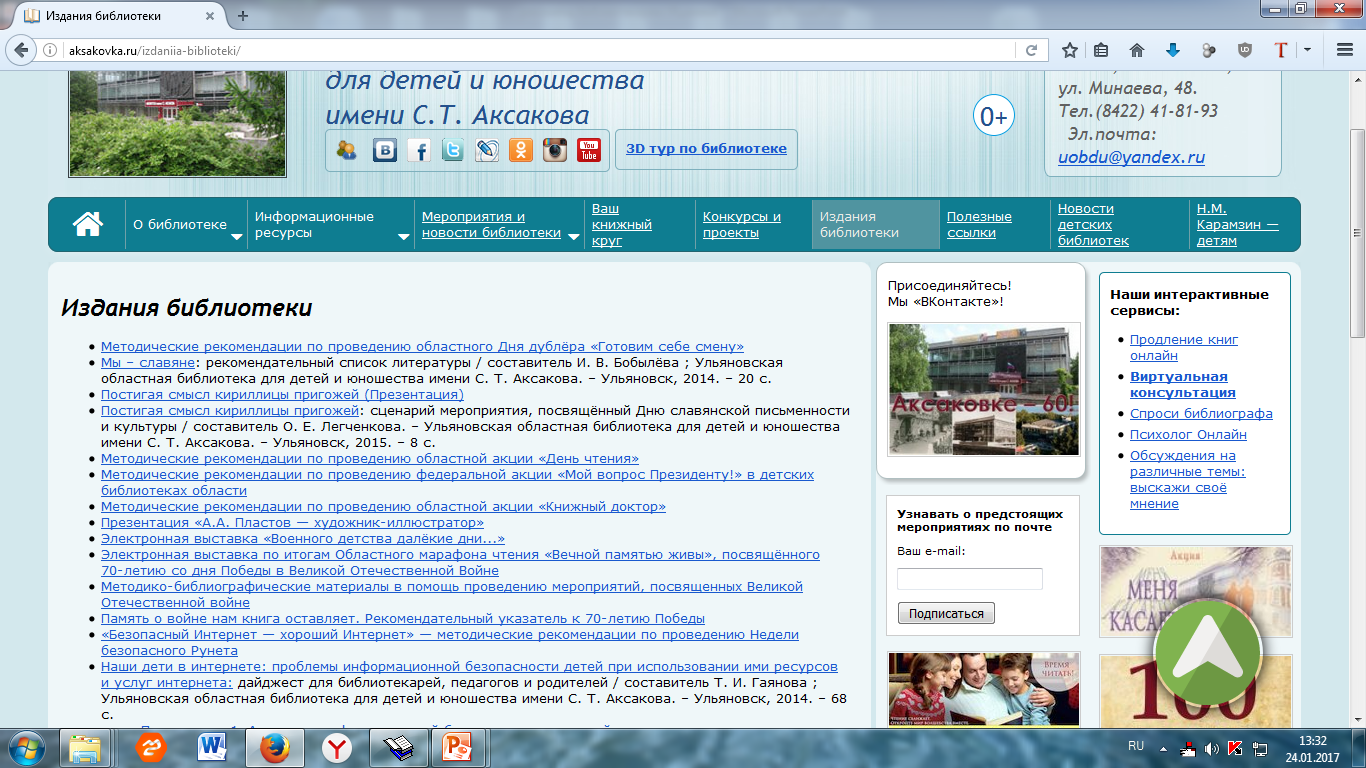 Полнотекстовая
 БД «Информационная культура личности»
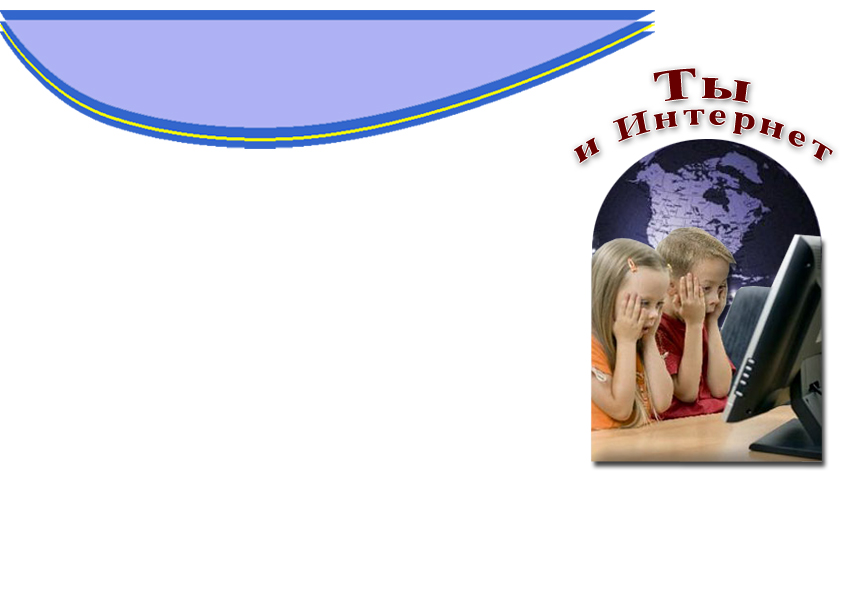 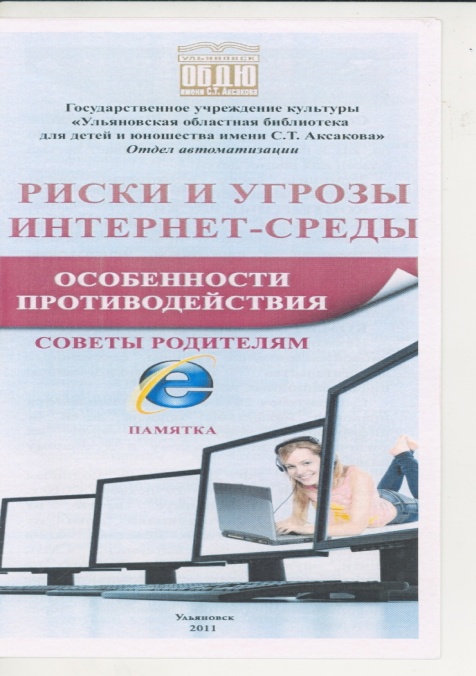 Ульяновская областная библиотека для детей и юношества имени С.Т. Аксакова
Памятка
Правила 
безопасного путешествия по Интернет-Вселенной
Ульяновск, 2010 год
«Нам нельзя ждать. У нас нет времени ждать. Дети уже погружены в цифровой мир и влияют на то, как этот мир будет выглядеть завтра. И только от нас зависит, сможем ли мы гарантировать, что дети вооружены необходимыми им навыками и поддержкой»
8 цифровых навыков, в которых нуждаются все дети

1 «Цифровая личность гражданина: умение выстраивать здоровую и целостную личность онлайн и офлайн, а также управлять ею.

2 Управление экранным временем: самоконтроль и умение управлять проведенным перед экраном временем, многозадачностью и своим участием в онлайн-играх и социальных медиа.

3 Управление интернет-травлей: способность распознать ее и мудро выйти из таких ситуаций.

4 Управление кибербезопасностью: способность защитить свои данные, создав надежные пароли, и способность справиться с различными кибератаками.

5 Управление конфиденциальностью: умение осмотрительно обращаться с любой личной информацией, которой ребенок делится в интернете, чтобы защитить свою и чужую приватность.

6 Критическое мышление: умение отличать правдивую информацию от ложной, хороший контент от вредного, а также распознавать надежные и сомнительные онлайн-контакты.

7 Цифровые следы: умение понимать природу цифровых следов и их последствия в реальной жизни, а также соответственно ими управлять.

8 Цифровая эмпатия: способность проявлять эмпатию по отношению к собственным и чужим потребностям и чувствам онлайн.
Источник:
Иванова, Е. В.  Восемь навыков для жизни : цифровые навыки, в которых нуждаются все дети, и план обучения этим навыкам / Е. В. Иванова // Библиотека в школе. - 2017. - № 3-4. - C. 20-21 : ил.
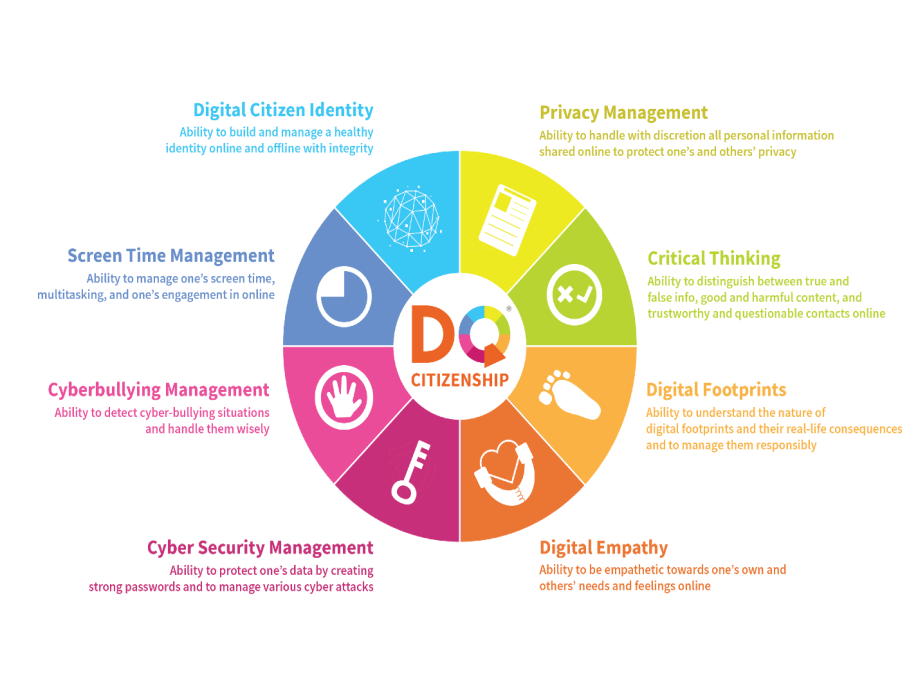 ОГБУК «Ульяновская областная библиотека для детей и юношества имени С.Т. Аксакова»Спасибо за внимание!Гаянова Тамара Ивановна – зав. отделом организации деятельности и её информационного обеспечения и сопровожденияСайт: aksakovka.ruE-mail: uobdu@yandex.ruТелефон: 79278285429